A Simple Model for Oxygen Dynamics in Chesapeake Bay
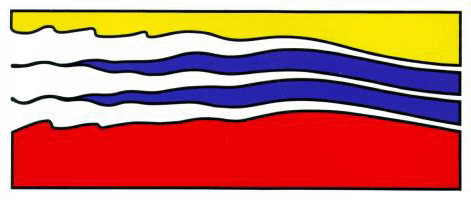 Malcolm Scully
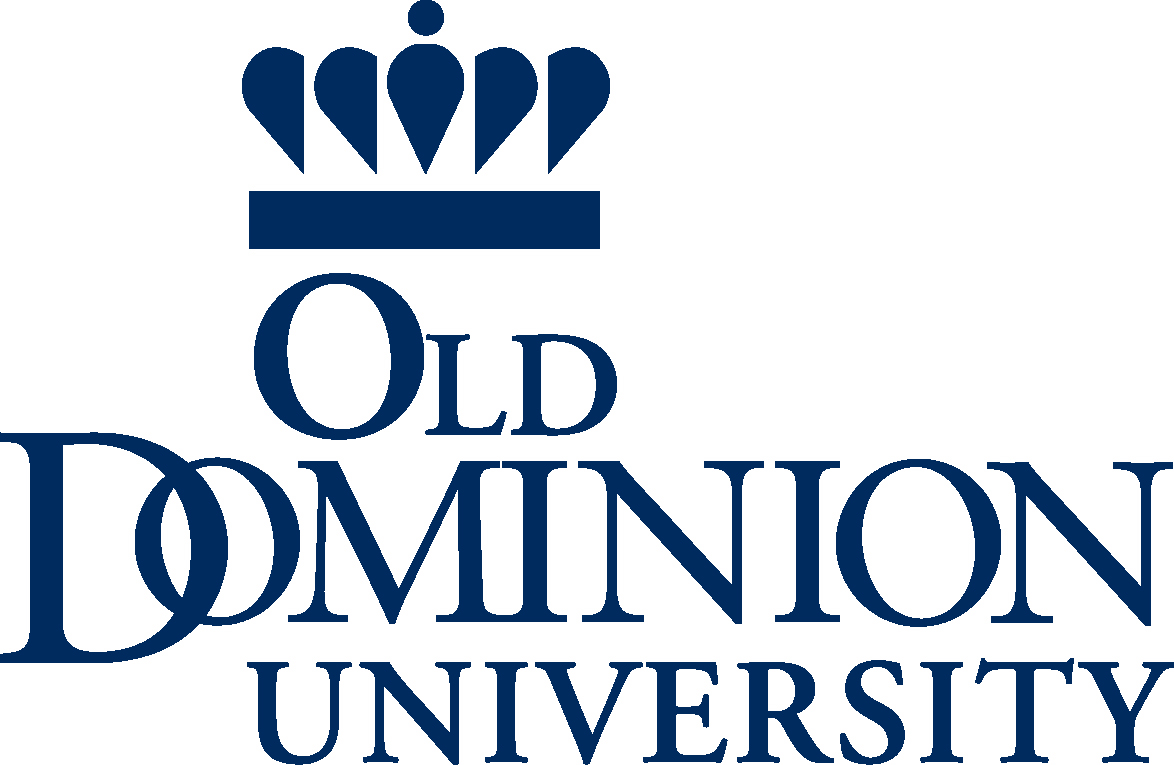 Center for Coastal Physical Oceanography
Old Dominion University
Center for Coastal Physical Oceanography
Community Surface Dynamics Modeling System (CSDMS) 
2011 Meeting; Boulder, CO
Outline:
Background and Motivation
Simplified Modeling Approach
Importance of Physical Forcing to Seasonal Variations in Hypoxic Volume
River Discharge
Heat Flux / Temperature
Wind (Magnitude and Direction)
Inter-annual Variation in Hypoxic Volume
Conclusions
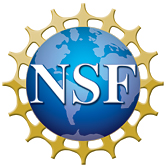 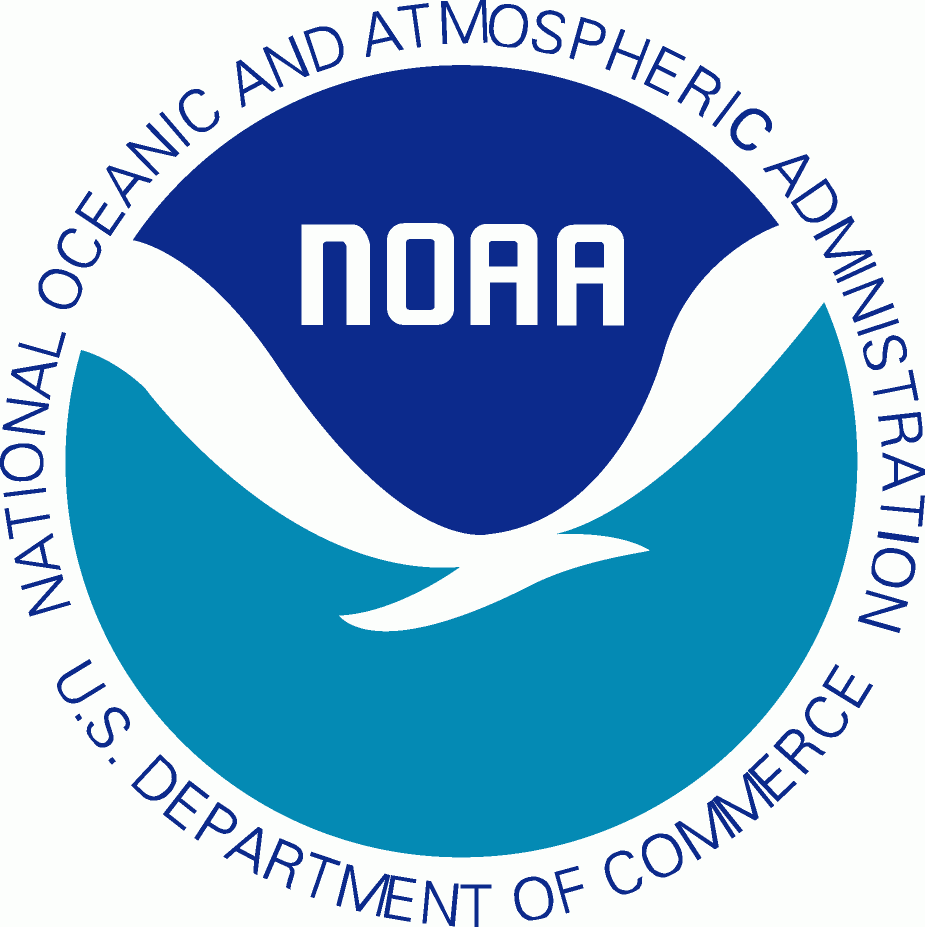 Testbed to Improve Models of Environmental Processes on the U.S. Atlantic and Gulf of Mexico Coasts
 
Estuarine Hypoxia Team
Federal partners
  David Green (NOAA-NWS) – Transition to operations at NWS
  Lyon Lanerole, Rich Patchen, Frank Aikman (NOAA-CSDL) – Transition to operations at CSDL; CBOFS2
  Lewis Linker (EPA), Carl Cerco (USACE) – Transition to operations at EPA; CH3D, CE-ICM
  Doug Wilson (NOAA-NCBO) – Integration w/observing systems at NCBO/IOOS
CSDMS partners
  Carl Friedrichs (VIMS) – Project Coordinator  
  Marjorie Friedrichs, Aaron Bever (VIMS) – Metric development and model skill assessment
  Ming Li, Yun Li (UMCES) – UMCES-ROMS hydrodynamic model
  Wen Long, Raleigh Hood (UMCES) – ChesROMS with NPZD water quality model 
  Scott Peckham, Jisamma Kallumadikal  (UC-Boulder) – Running multiple models on a single HPC cluster
  Malcolm Scully (ODU) – ChesROMS with 1 term oxygen respiration model
  Kevin Sellner (CRC) – Academic-agency liason; facilitator for model comparison
  Jian Shen (VIMS) – SELFE, FVCOM, EFDC models
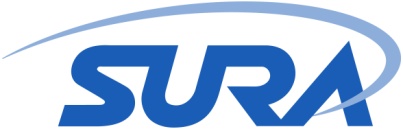 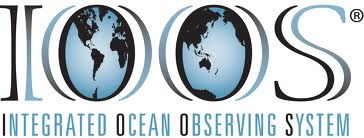 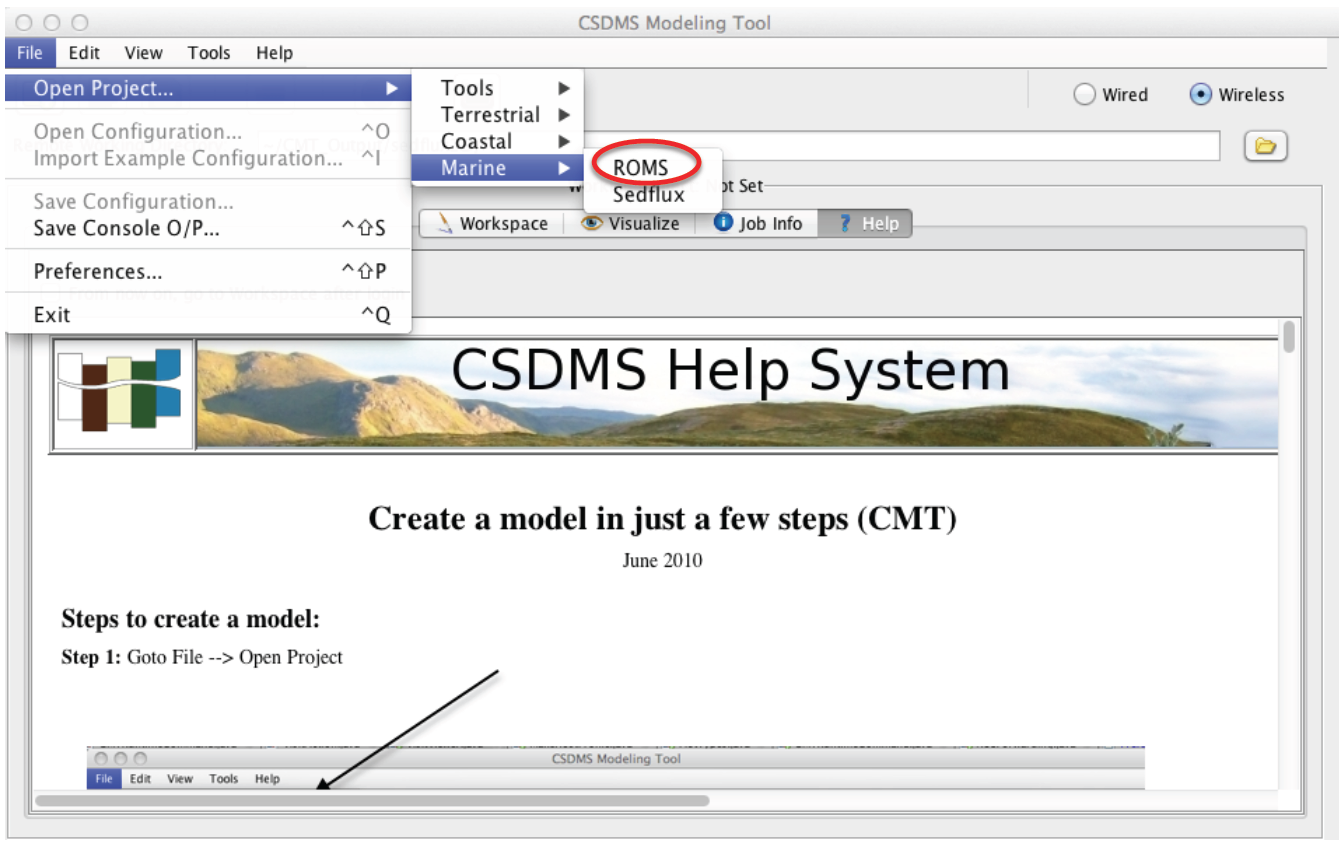 ChesROMS  and two other flavors of ROMS are already incorporated into CSDMS.
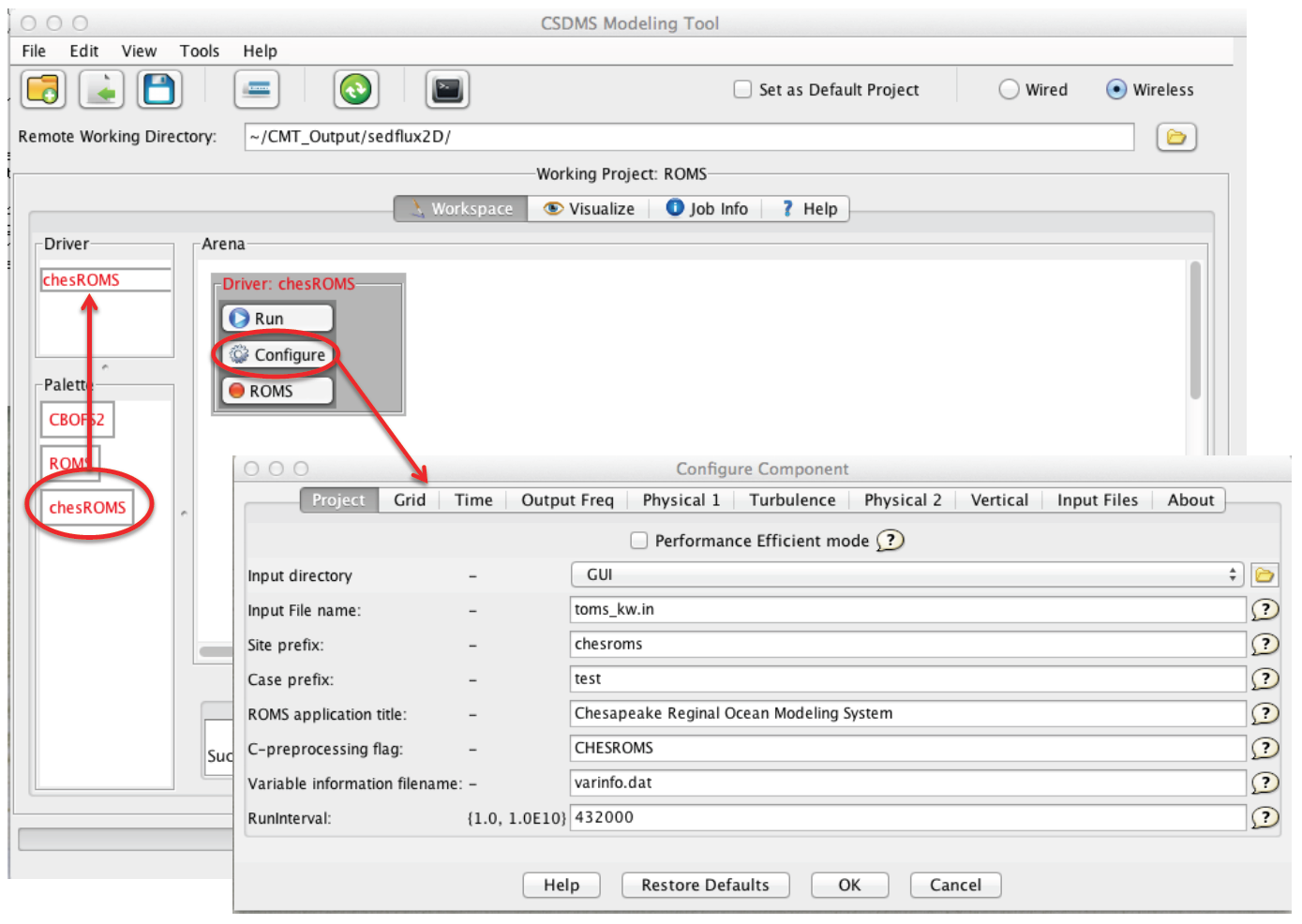 1) Run CSDMS Modeling Tool
2) “File”  “Open Project” 
       “Marine”    “ROMS”
3) Drag selected “Palette” 
     (“chesROMS” in this case)
      into Driver;
4) Choose “Configure”, adjust
      settings as desired;    
 5) Run chesROMS
Map of Mean Bottom Dissolved Oxygen -- Summer 2005
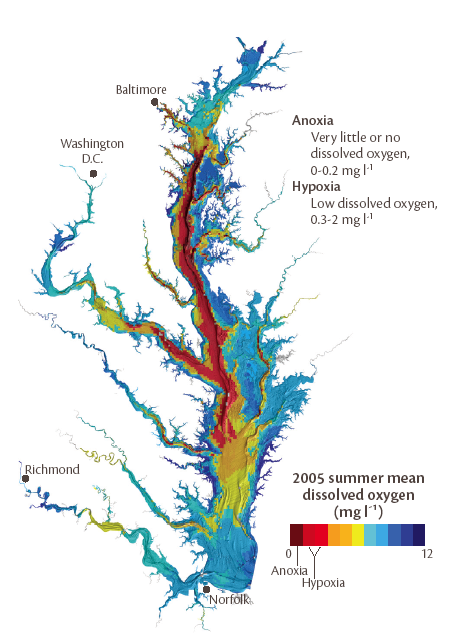 Low DO has significant impact on a wide array of biological and ecological processes.
Large regions of Chesapeake Bay are impacted by hypoxia/anoxia.
Over $ 3.5 billion was spent on nutrient controls in Chesapeake Bay between 1985-1996 (Butt & Brown, 2000)
Assessing success/failure of reductions in nutrient loading requires understanding of the physical processes that contribute to the inter-annual variability.
From Chesapeake Bay Program newsletter:  http://ian.umces.edu/pdfs/do_letter.pdf
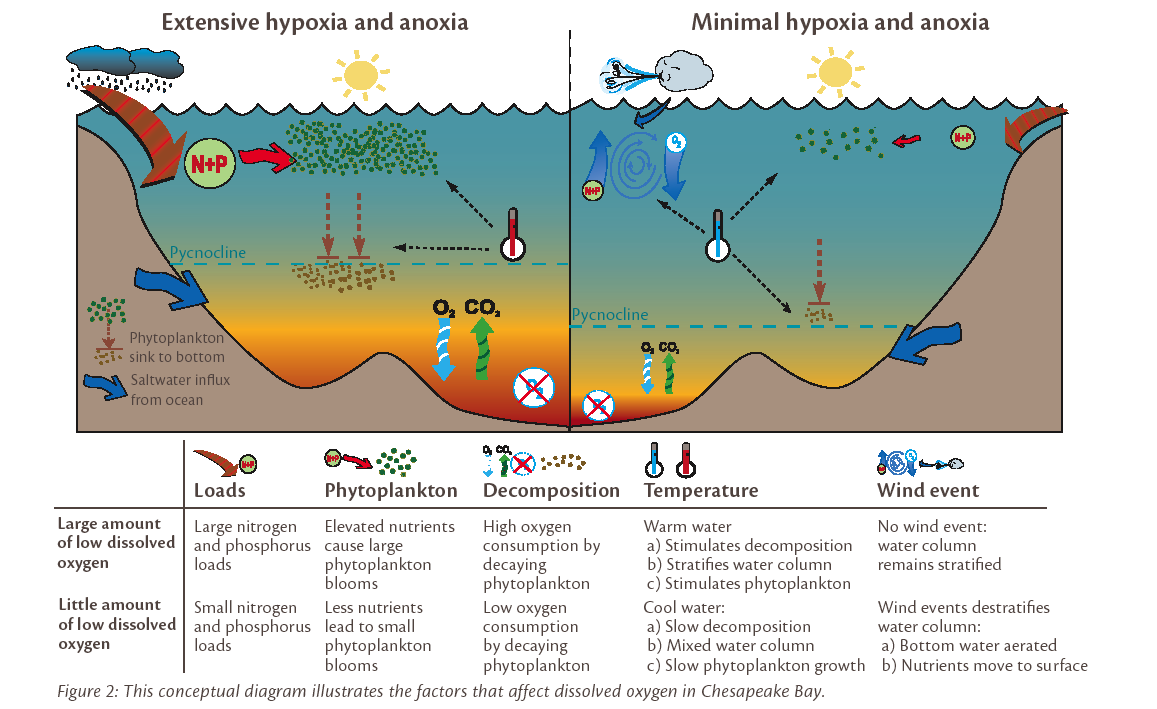 Regional Ocean Modeling System (ROMS)
Model forcing
Realistic tidal and sub-tidal elevation at ocean boundary
Realistic surface fluxes from NCEP (heating and winds)
Observed river discharge for all tributaries.
Temperature and salinity at ocean boundary from World Ocean Atlas.
ChesROMS Model Grid
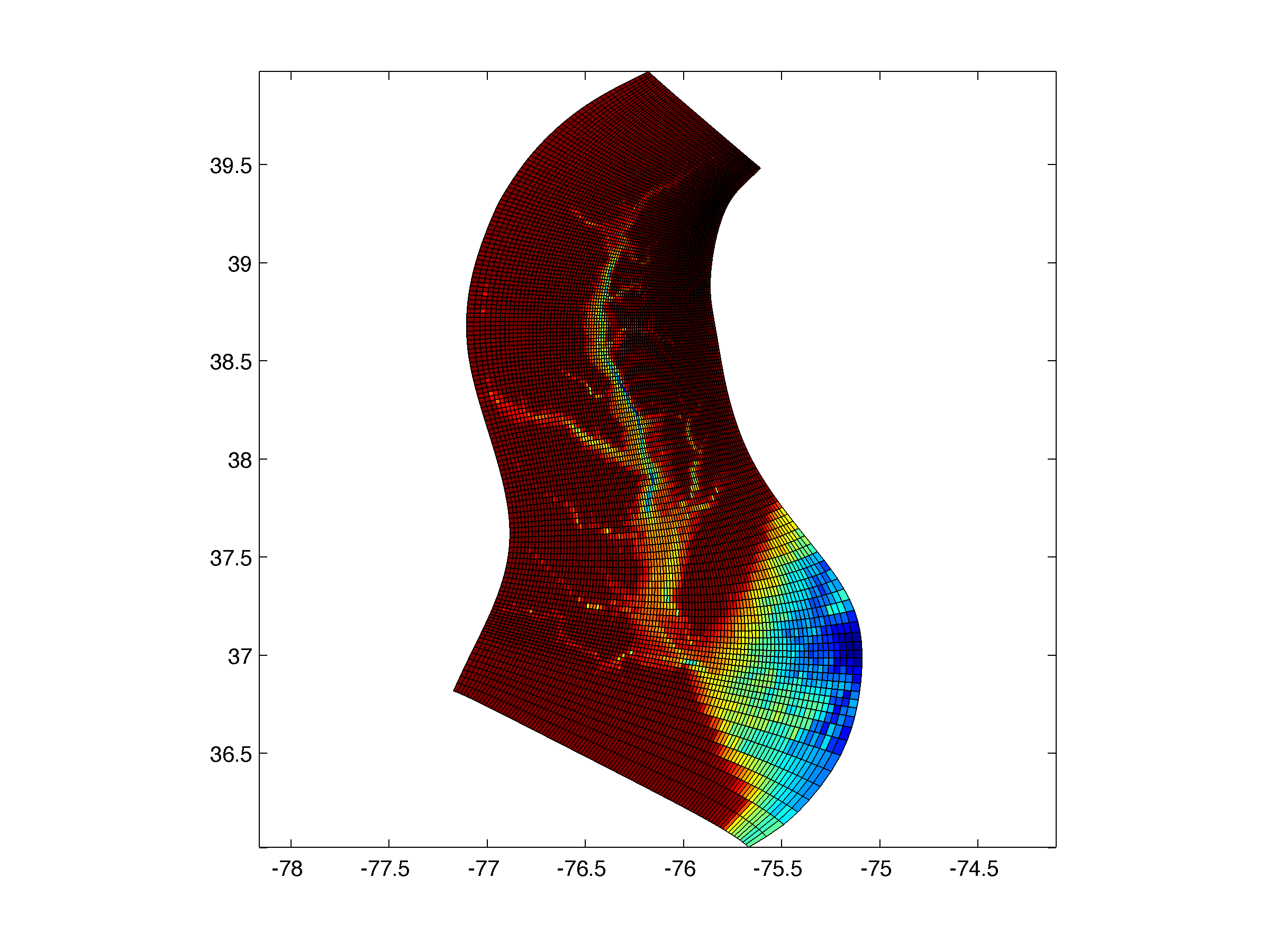 Depth-dependent Respiration Formulation
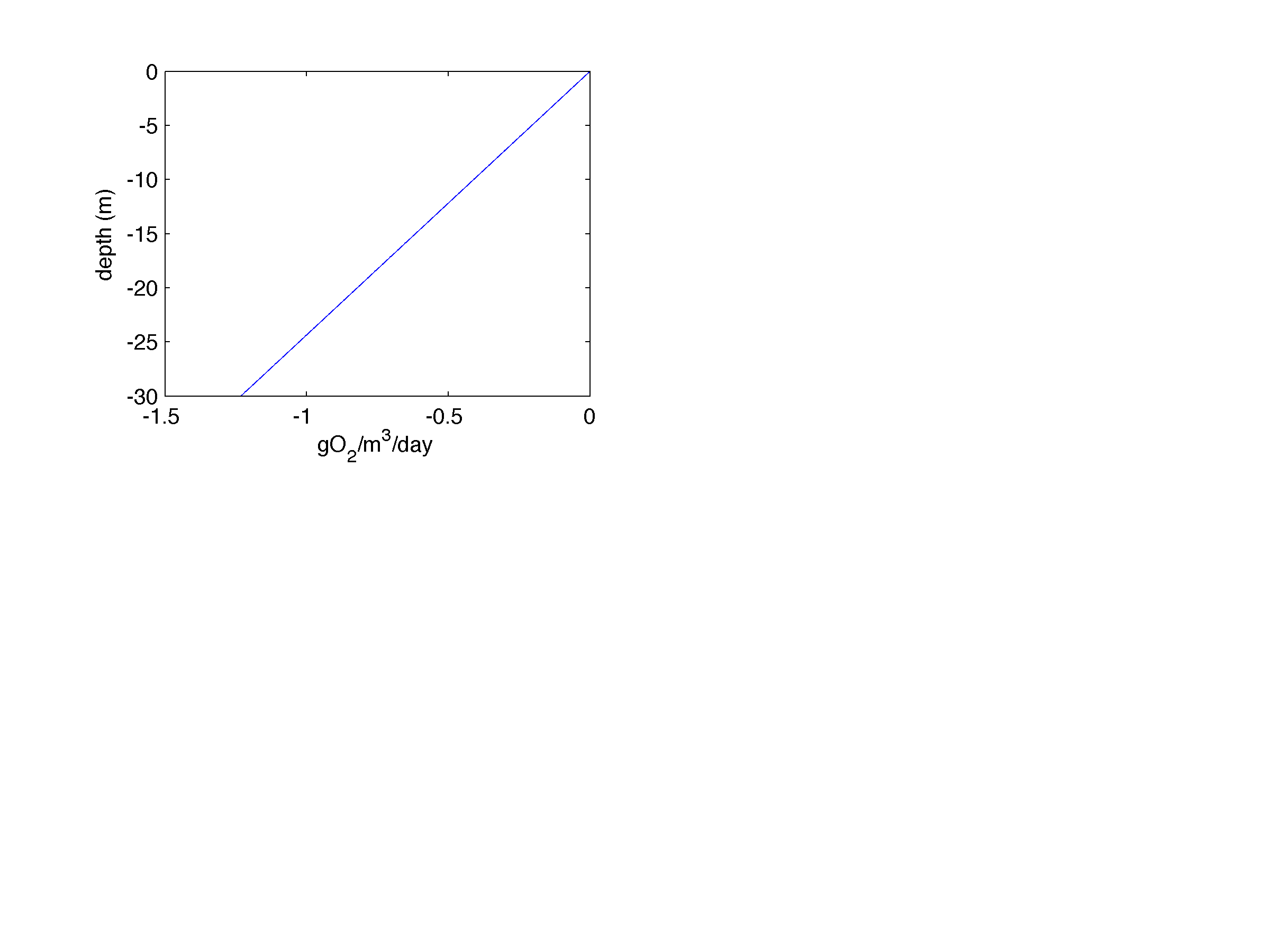 Oxygen Model
Oxygen is introduced as an additional model tracer.
Oxygen consumption (respiration) is constant in time, with depth-dependent vertical distribution.
No oxygen consumption outside of estuarine portion of model
No oxygen production.
Open boundaries = saturation
Surface flux using wind speed dependent piston velocity following Marino and Howarth, 1993.
No negative oxygen concentration and no super-saturation.
Surface Oxygen Flux using Piston Velocity:
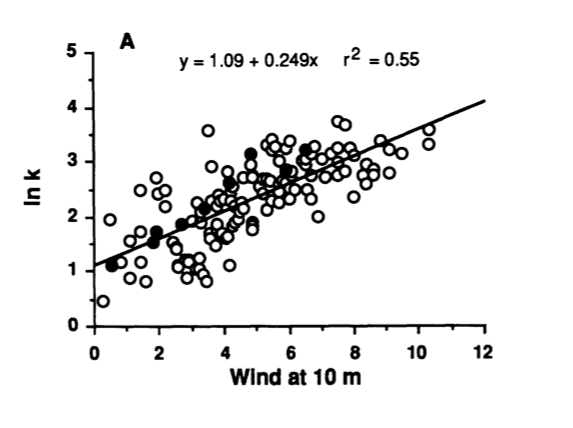 Model assumes biology is constant so that the role of physical processes can be isolated!
From Marino and Howarth, Estuaries, 1993
Seasonal and Inter-Annual Variability in Hypoxic Volume (from CBP data 1984-2009)
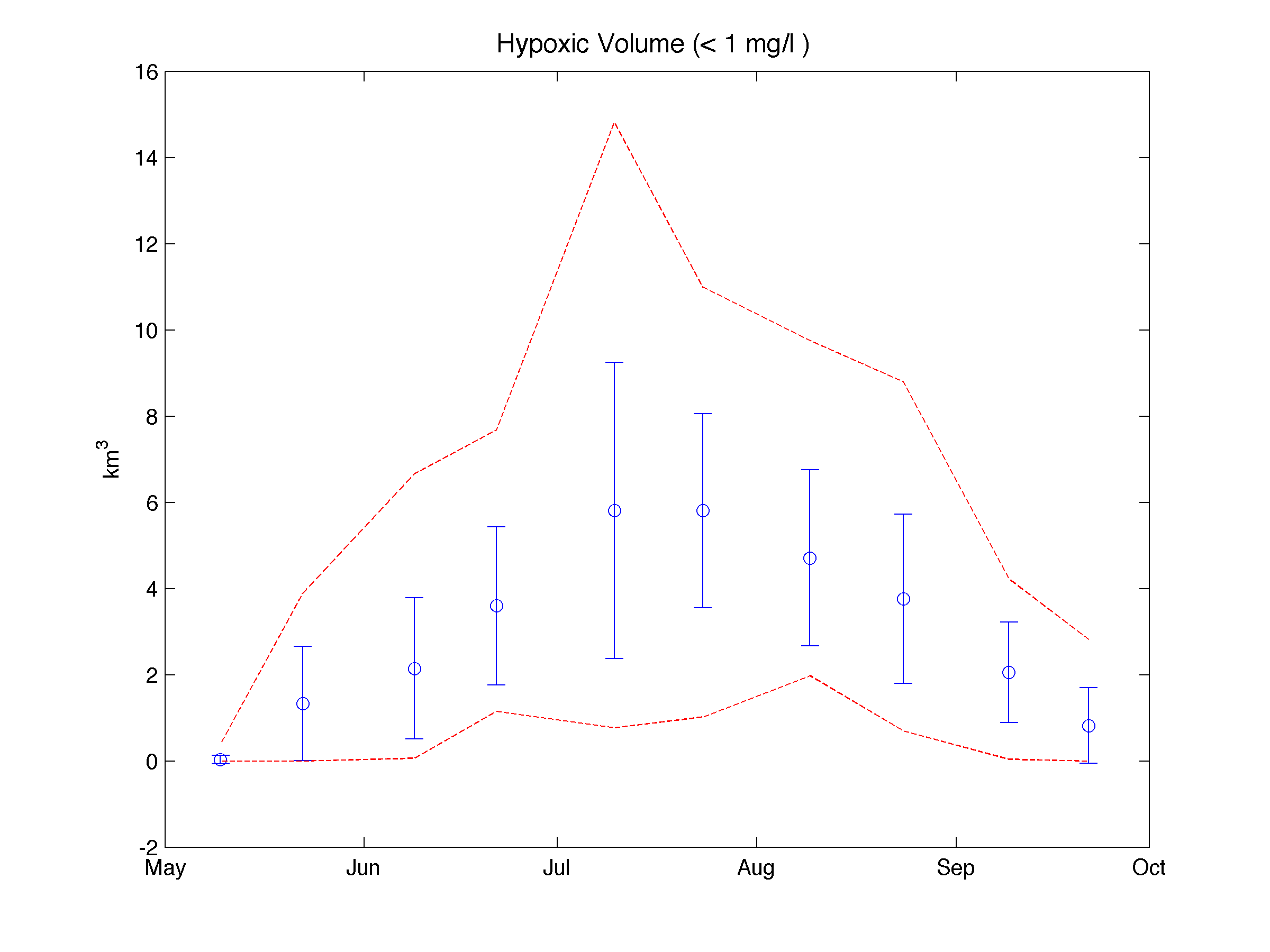 Maximum observed
Minimum observed
Data compiled from Murphy et al. (submitted)
Variability of Physical Forcing
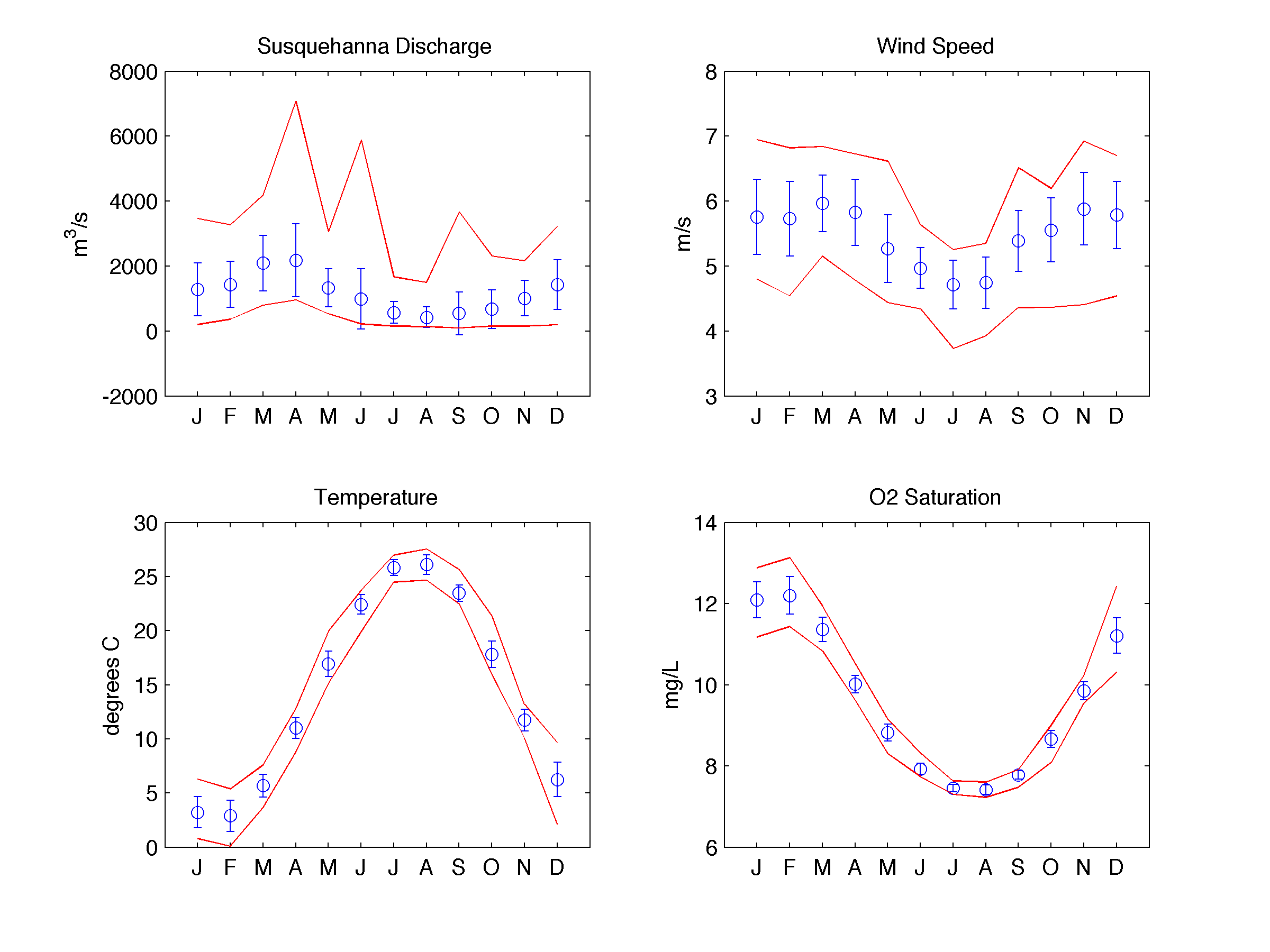 What is relative importance of different physical forcing in controlling seasonal and inter-annual variability of hypoxia in Chesapeake Bay?
Comparison with Bottom DO at Chesapeake Bay Program Stations
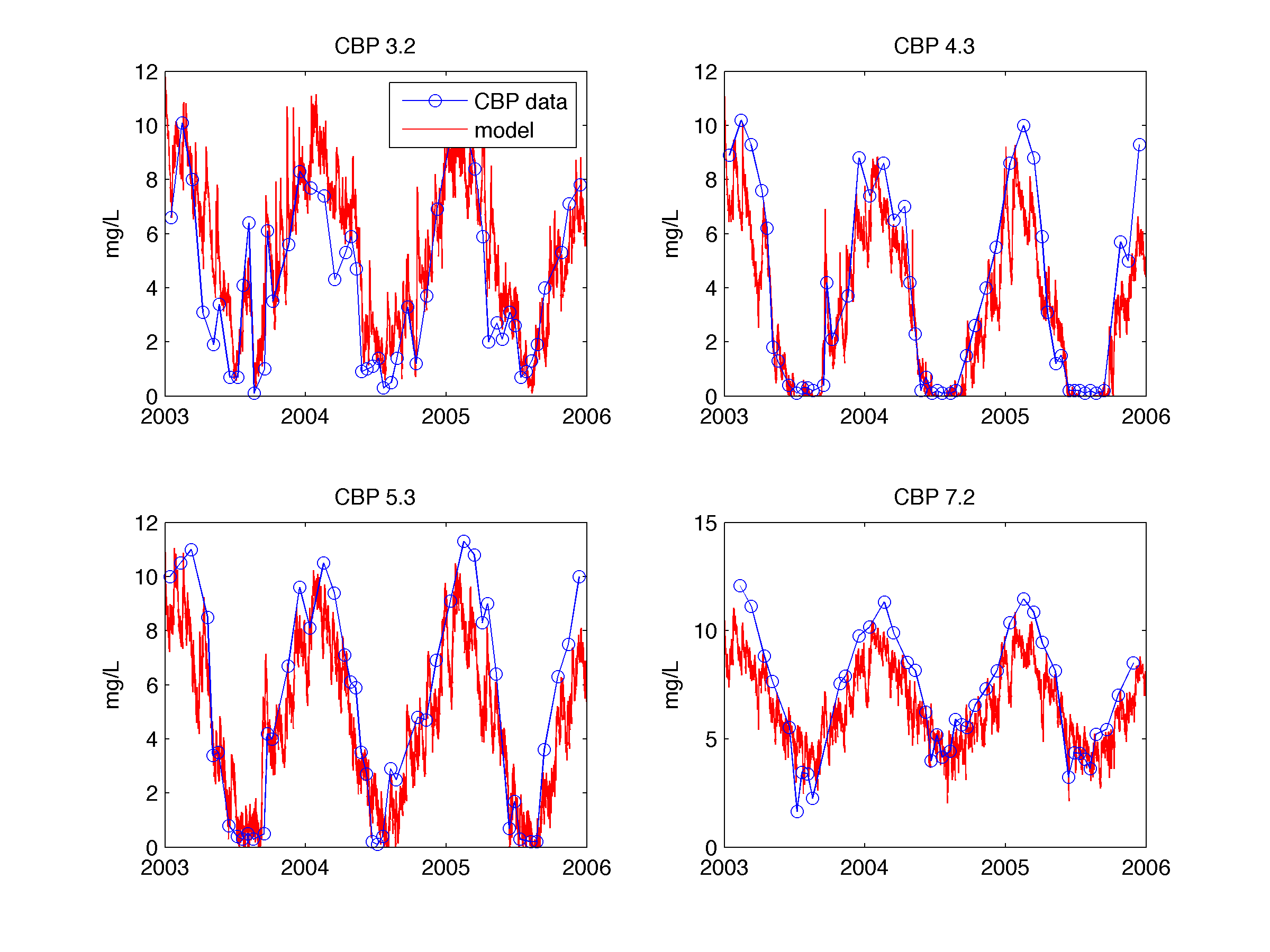 Comparison with Chesapeake Bay Program Data
Bottom Dissolved Oxygen Concentration (mg/L)
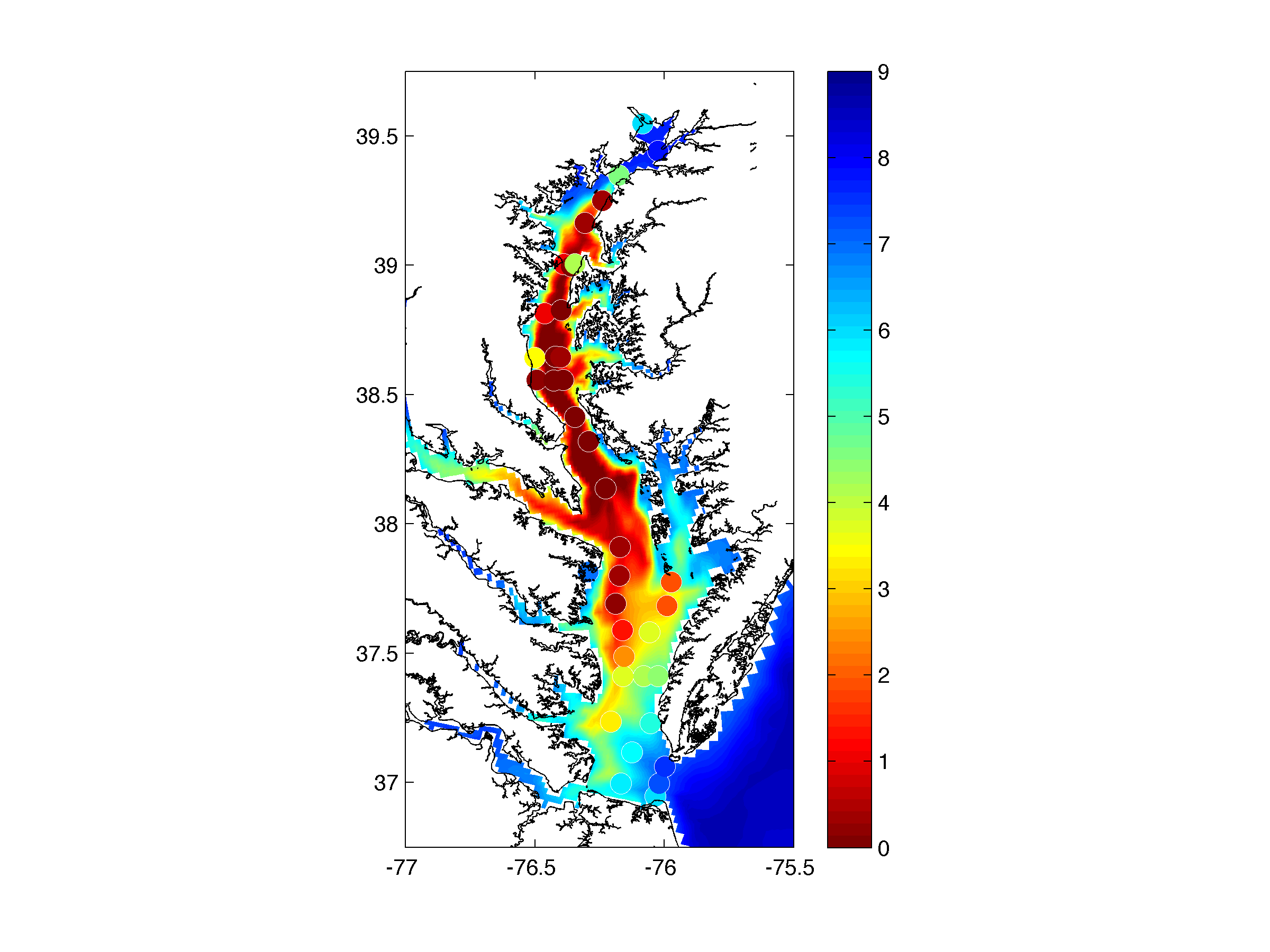 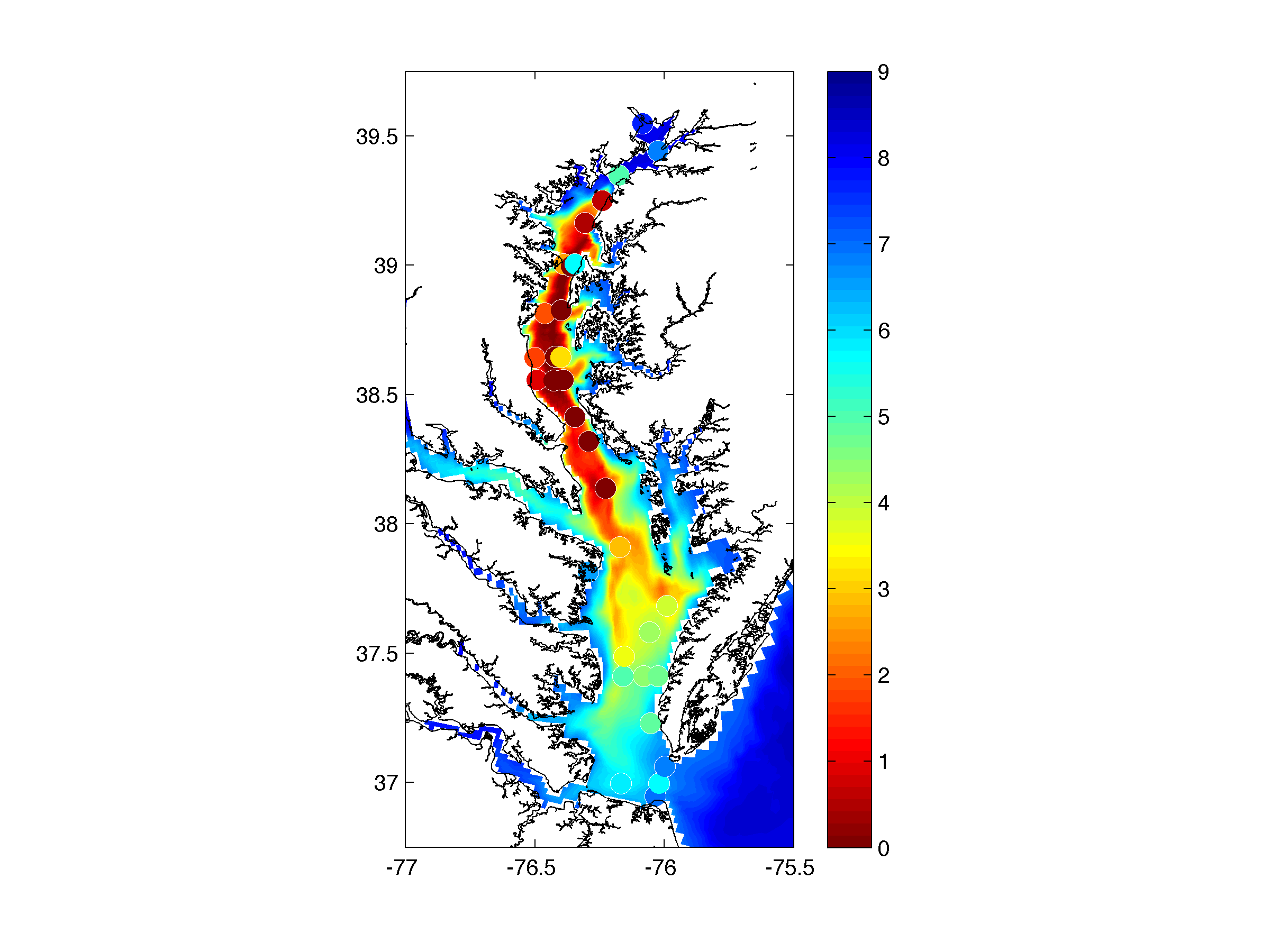 July 19-21, 2004
August 9-11, 2004
In addition to seasonal cycle, model captures some of the inter-annual variability
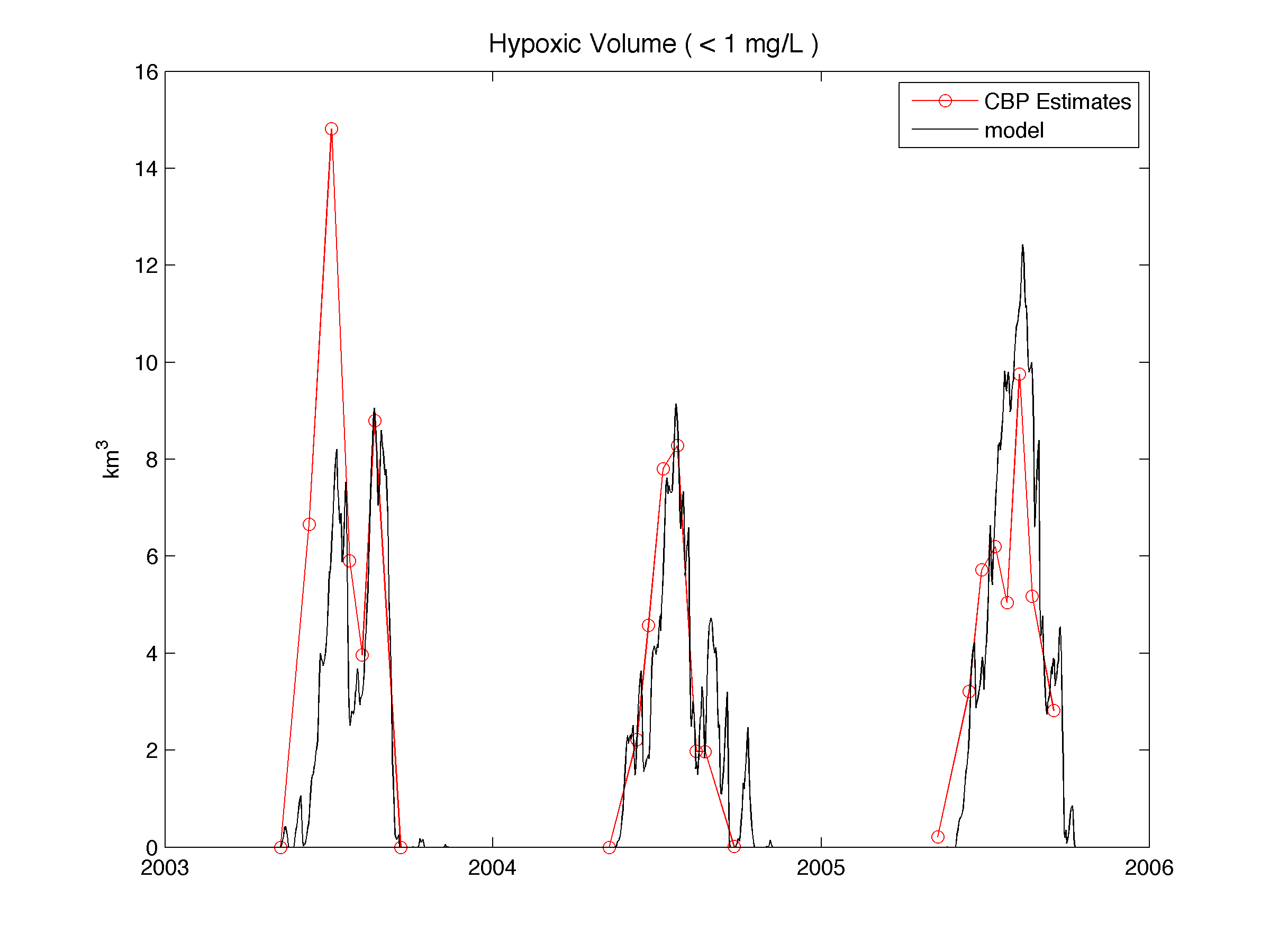 707 km3days
485 km3days
476 km3days
Model predicts roughly 50% more hypoxia in 2004 than in 2005, solely due to physical variability.
Physical Controls on Hypoxia in Chesapeake Bay
Malcolm Scully
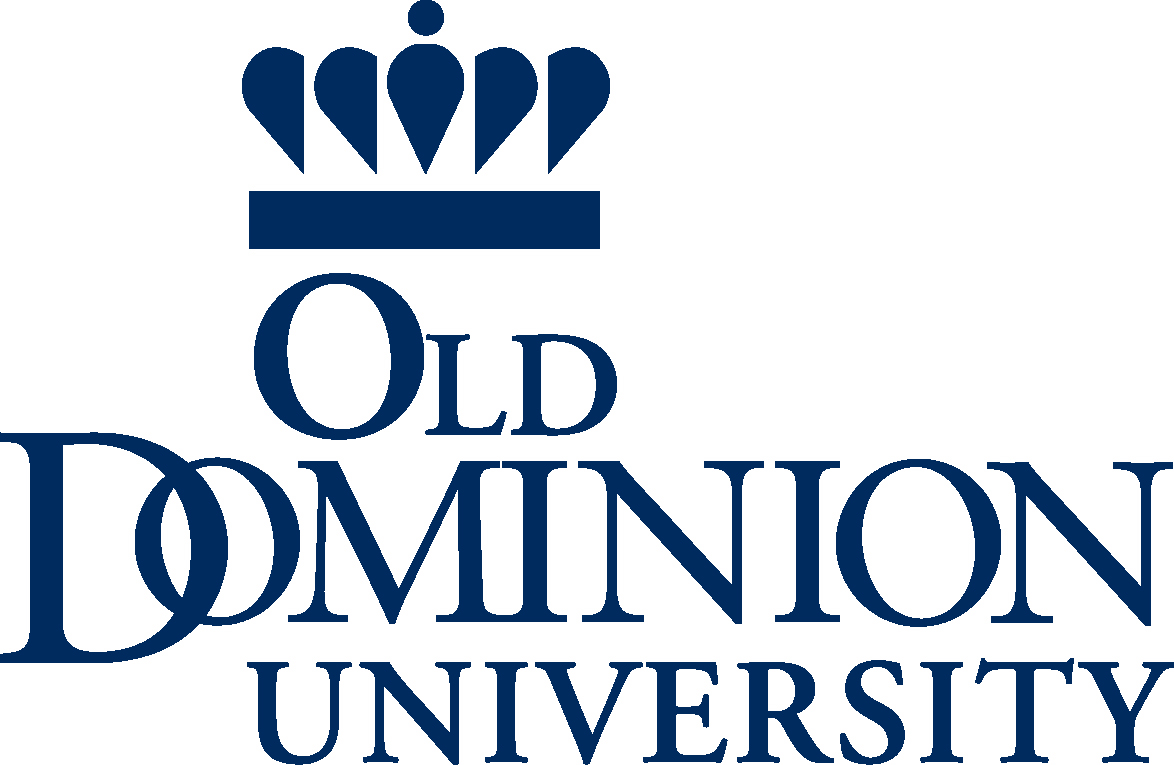 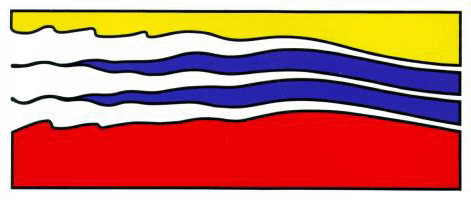 Center for Coastal Physical Oceanography
Old Dominion University
Center for Coastal Physical Oceanography
Virginia Institute of Marine Sciences, Seminar
October 21, 2011
Outline:
Background and Motivation
Simplified Modeling Approach
Importance of Physical Forcing to Seasonal Variations in Hypoxic Volume
River Discharge
Heat Flux / Temperature
Wind (Magnitude and Direction)
Inter-annual Variation in Hypoxic Volume
Conclusions
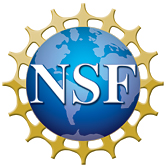 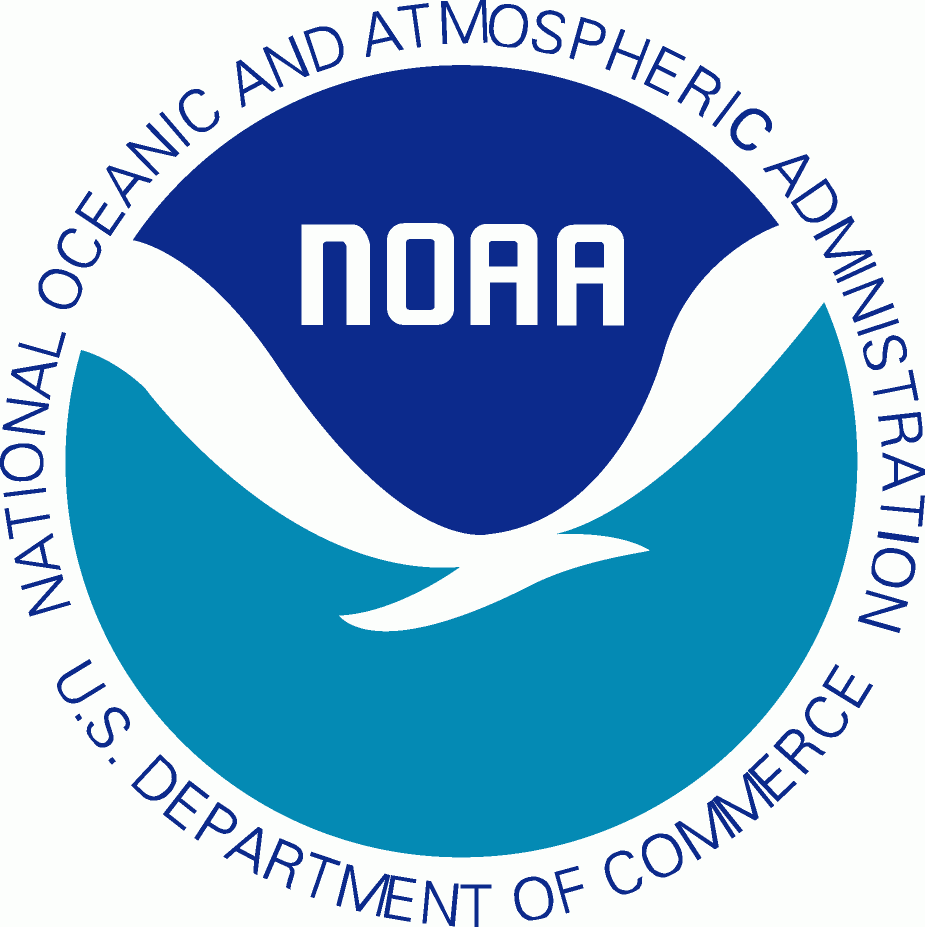 River Discharge Monthly Climatology
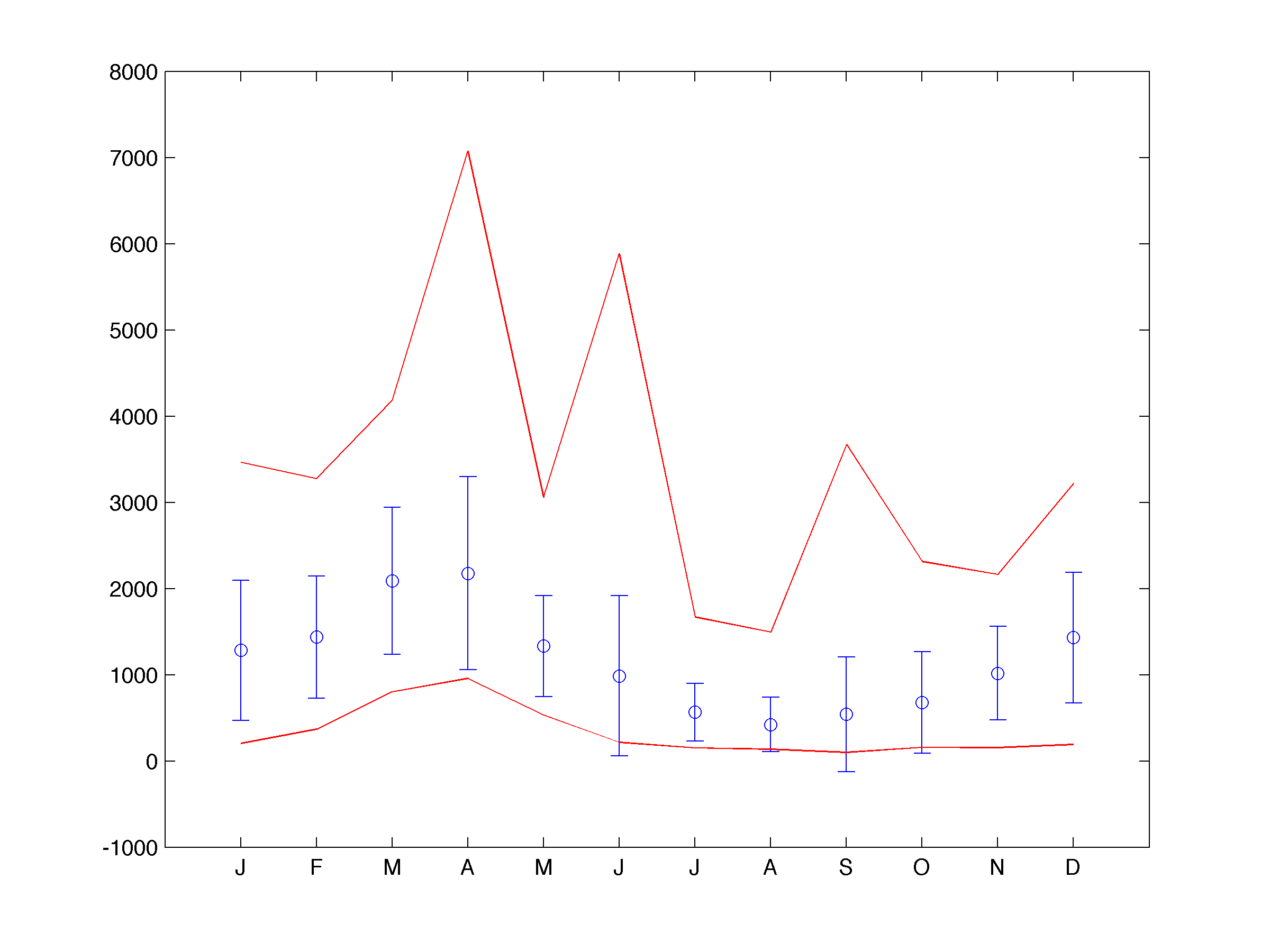 Susquehanna River at Conowingo Dam (1967-2010)
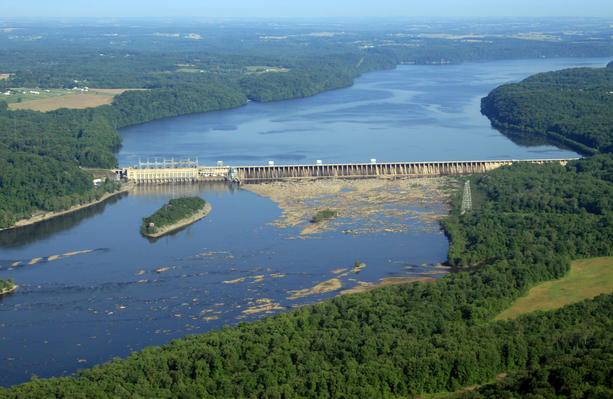 m3/s
Month
Importance of Seasonal Variations in River Flow
Hypoxic Volume (< 1 mg/L)
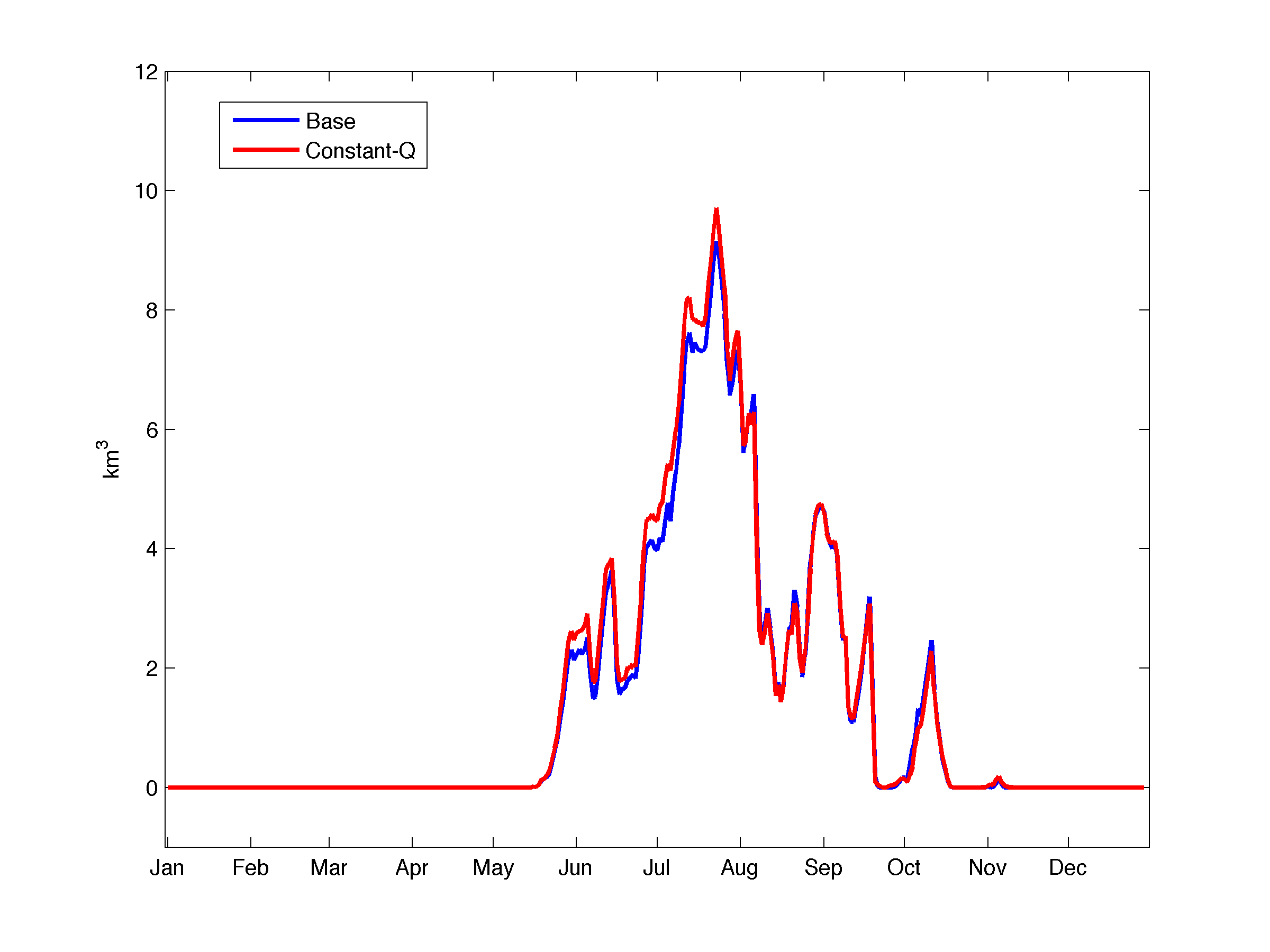 2004
Sensitivity to River Discharge
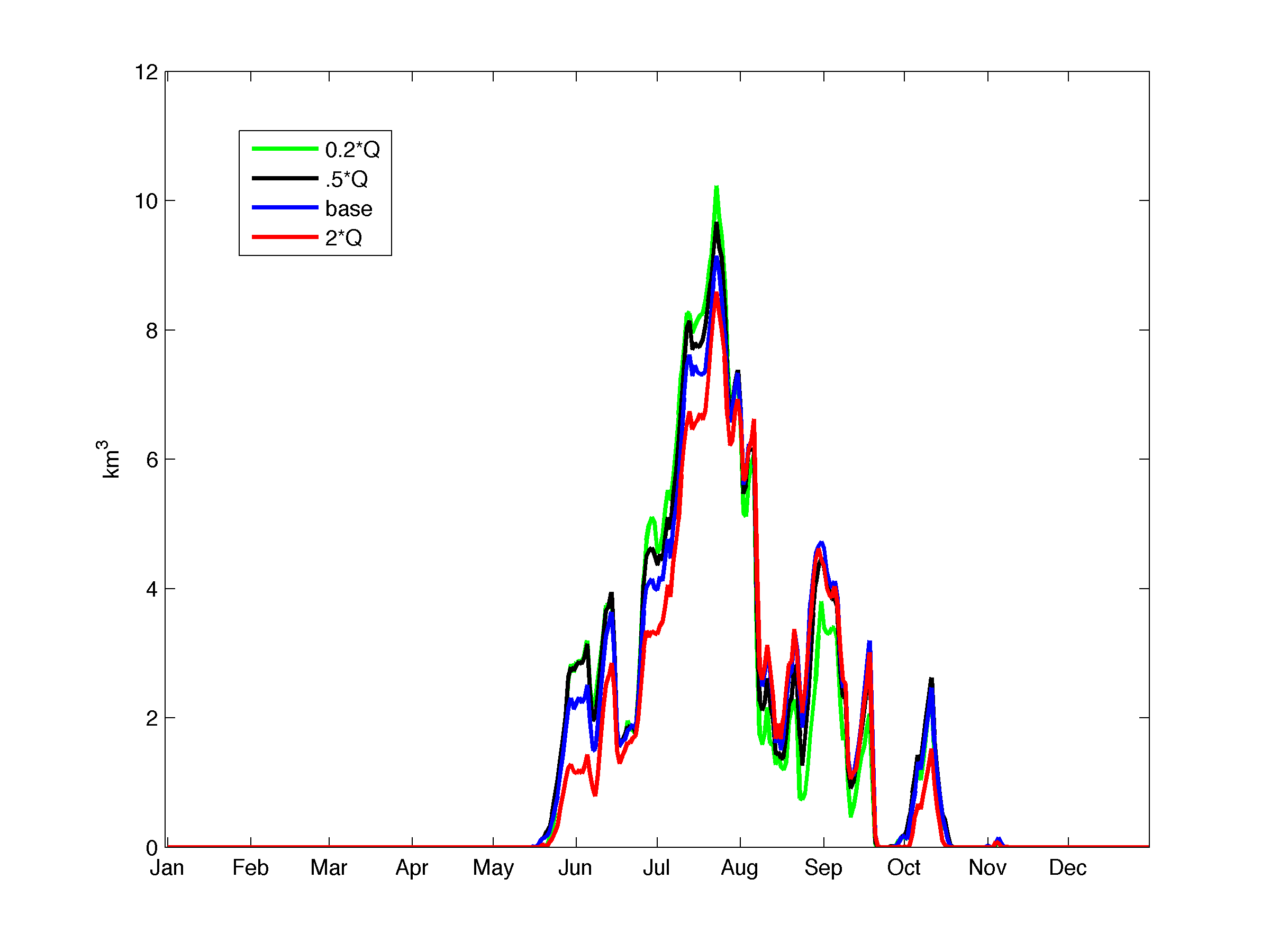 Hypoxic Volume (< 1 mg/L)
Integrated volumes:
469 km3days
488 km3days
476 km3days
423 km3days
Order of magnitude change in river discharge leads to less than 10% change in integrated hypoxic volume.
2004
Water Temperature
Monthly climatology at Thomas Point Light (1986-2009)
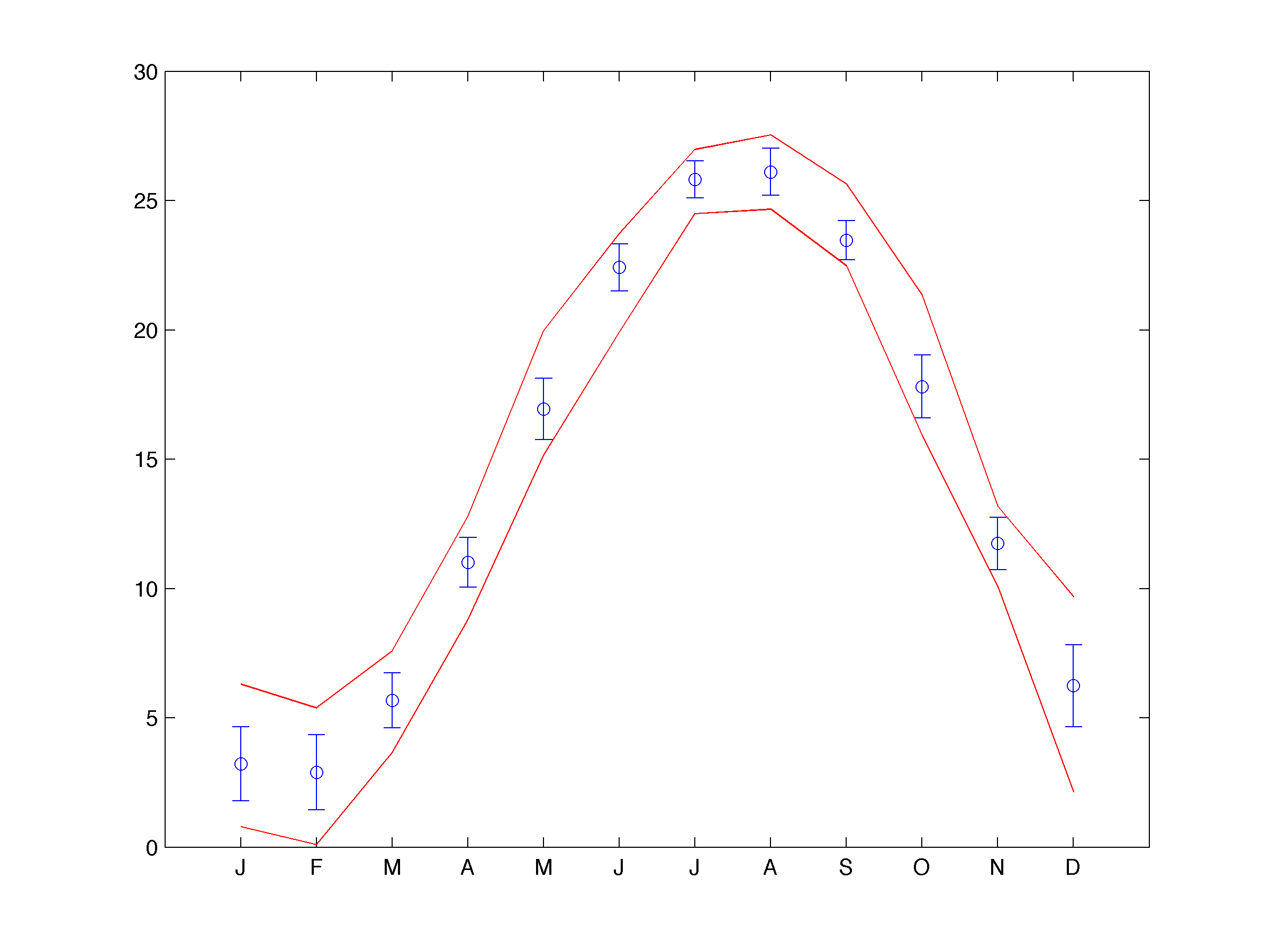 Importance of Seasonal Variations in Temperature
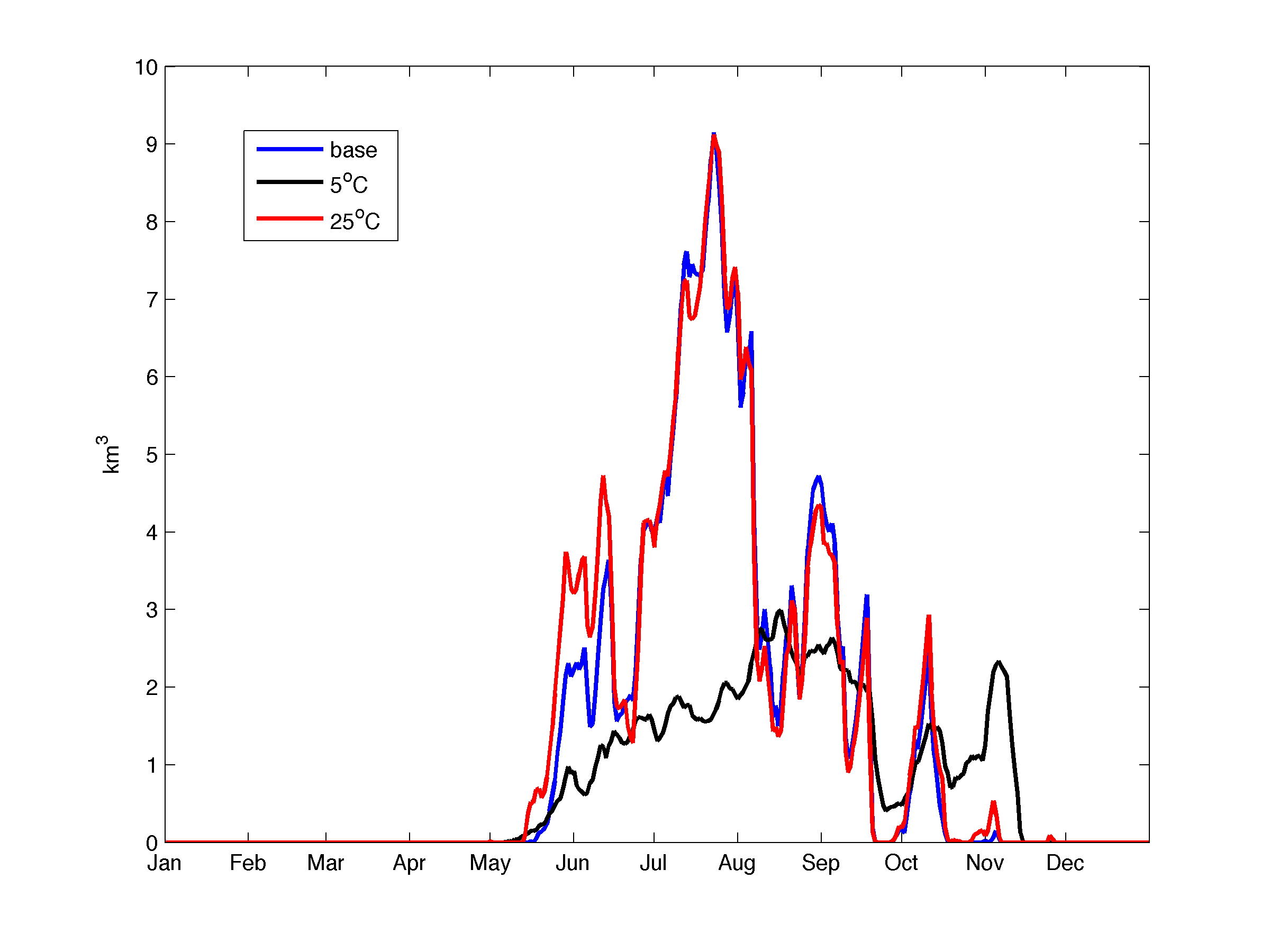 To simulate realistic variability in temperature forcing, model was run changing the air temperature by ± one standard deviation based on monthly climatology for air temperature.
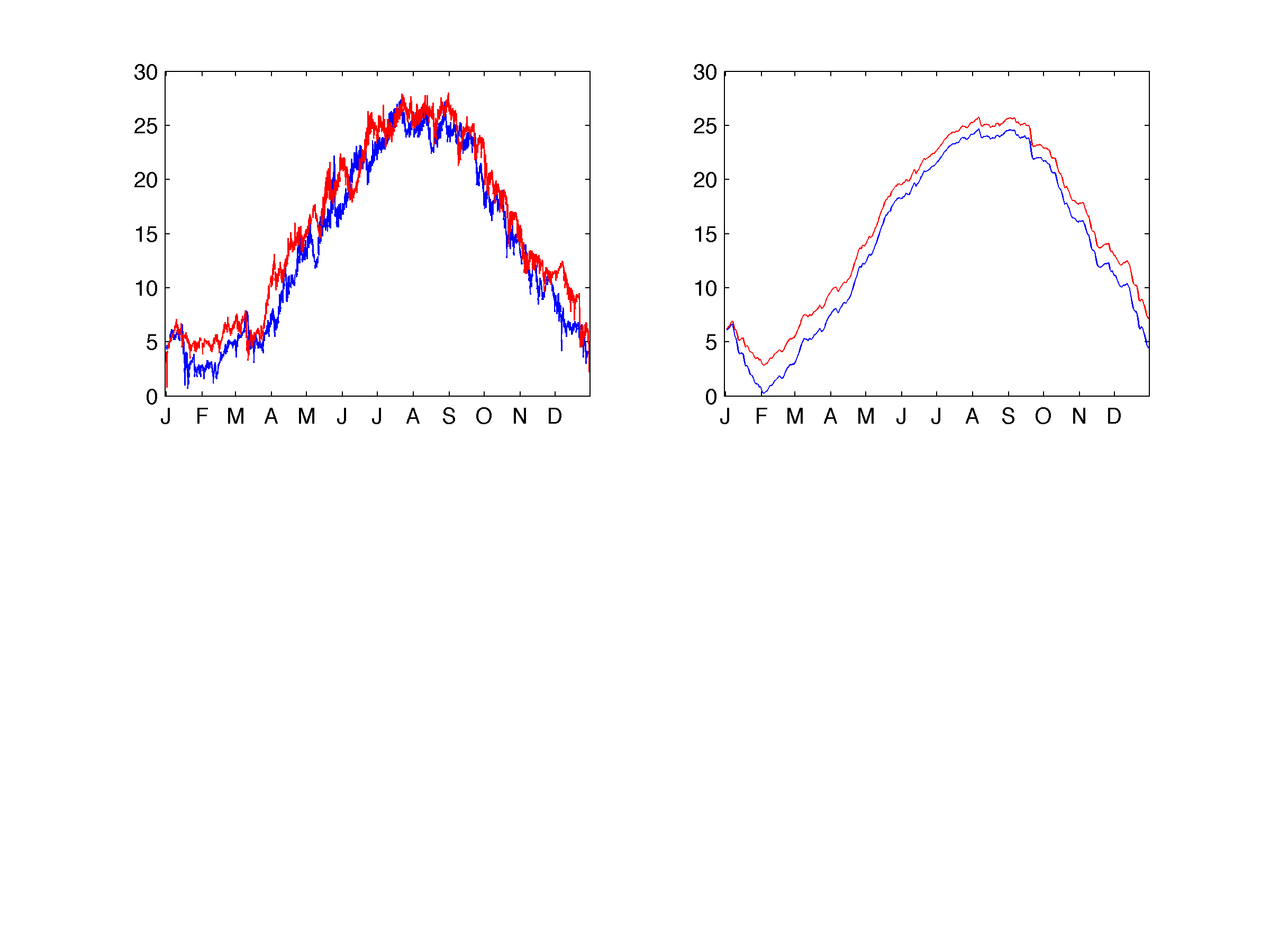 Bay-averaged Water Temp (model)
Thomas Point Light Water Temp
1998
+ 1 std air temp
1992
- 1 std air temp
Sensitivity to Temperature
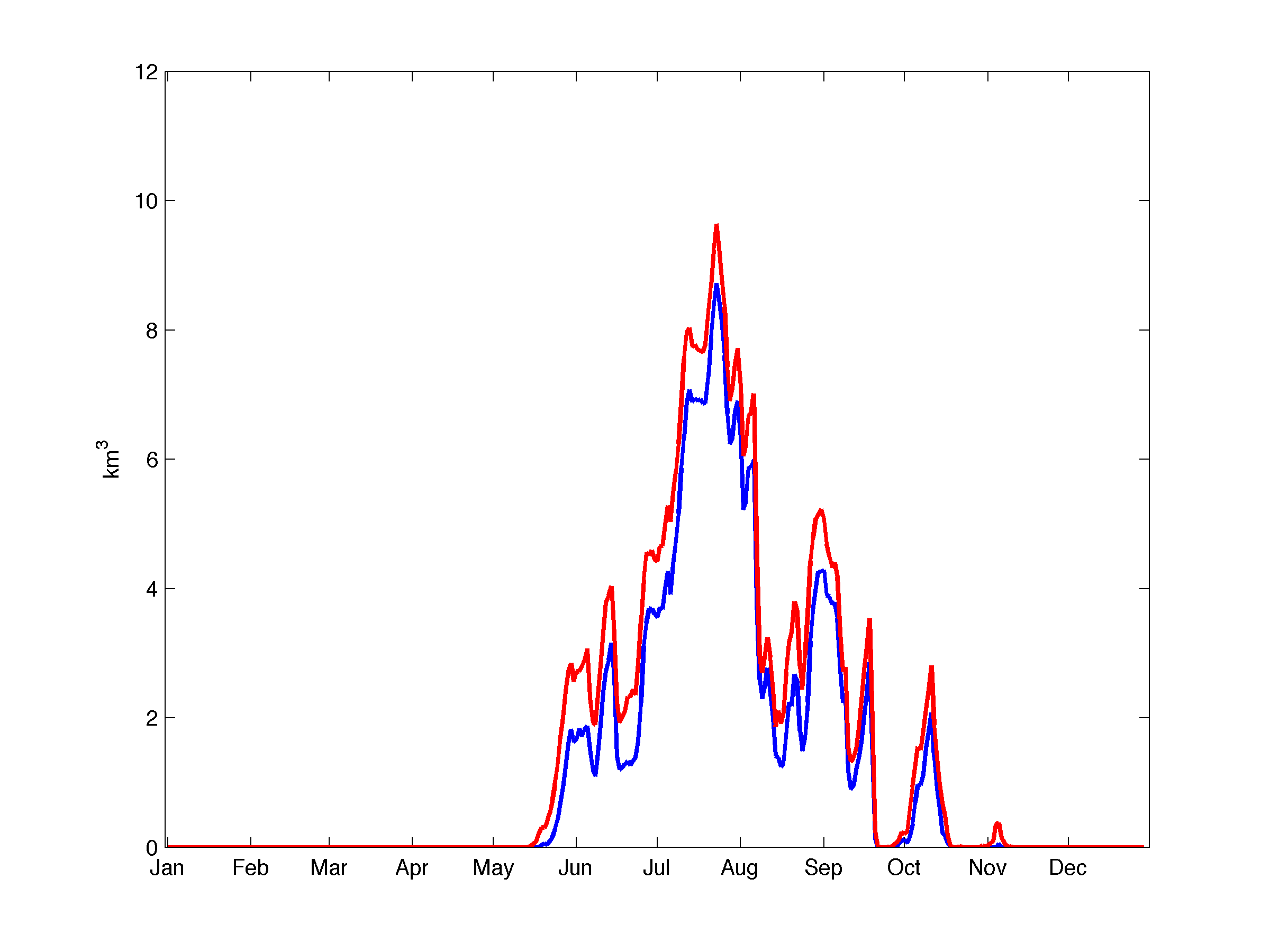 Hypoxic Volume (< 1 mg/L)
Integrated volumes:
+ 1 std air temp
- 1 std air temp
421km3days
534 km3days
Increase in surface heating results in greater than 20% change in integrated hypoxic volume.
2004
Wind Forcing
Wind Climatology from Thomas Point Light (1986-2010)
a) Wind Speed
b) Wind Direction
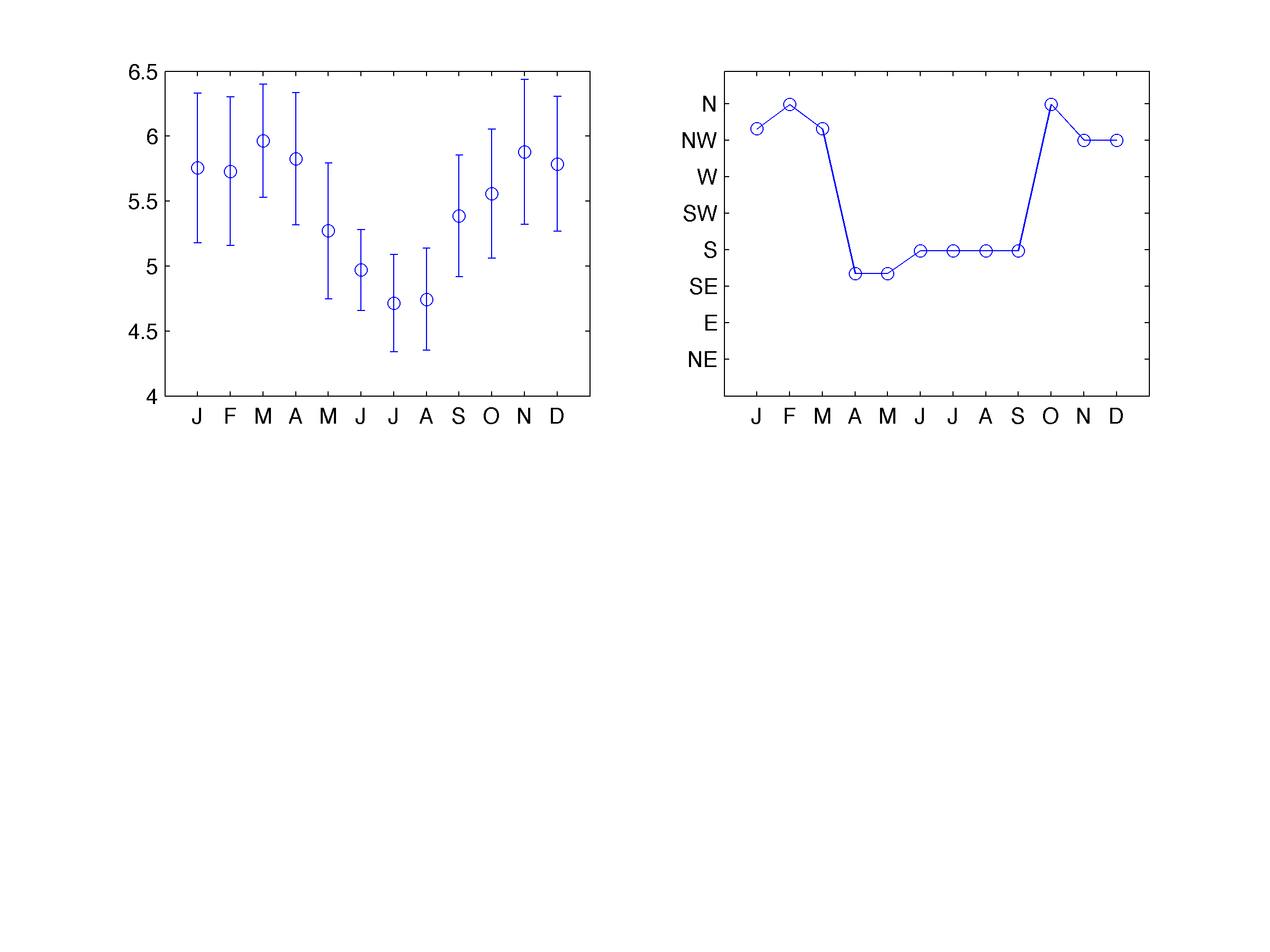 m/s
Importance of Seasonal Variations in Wind
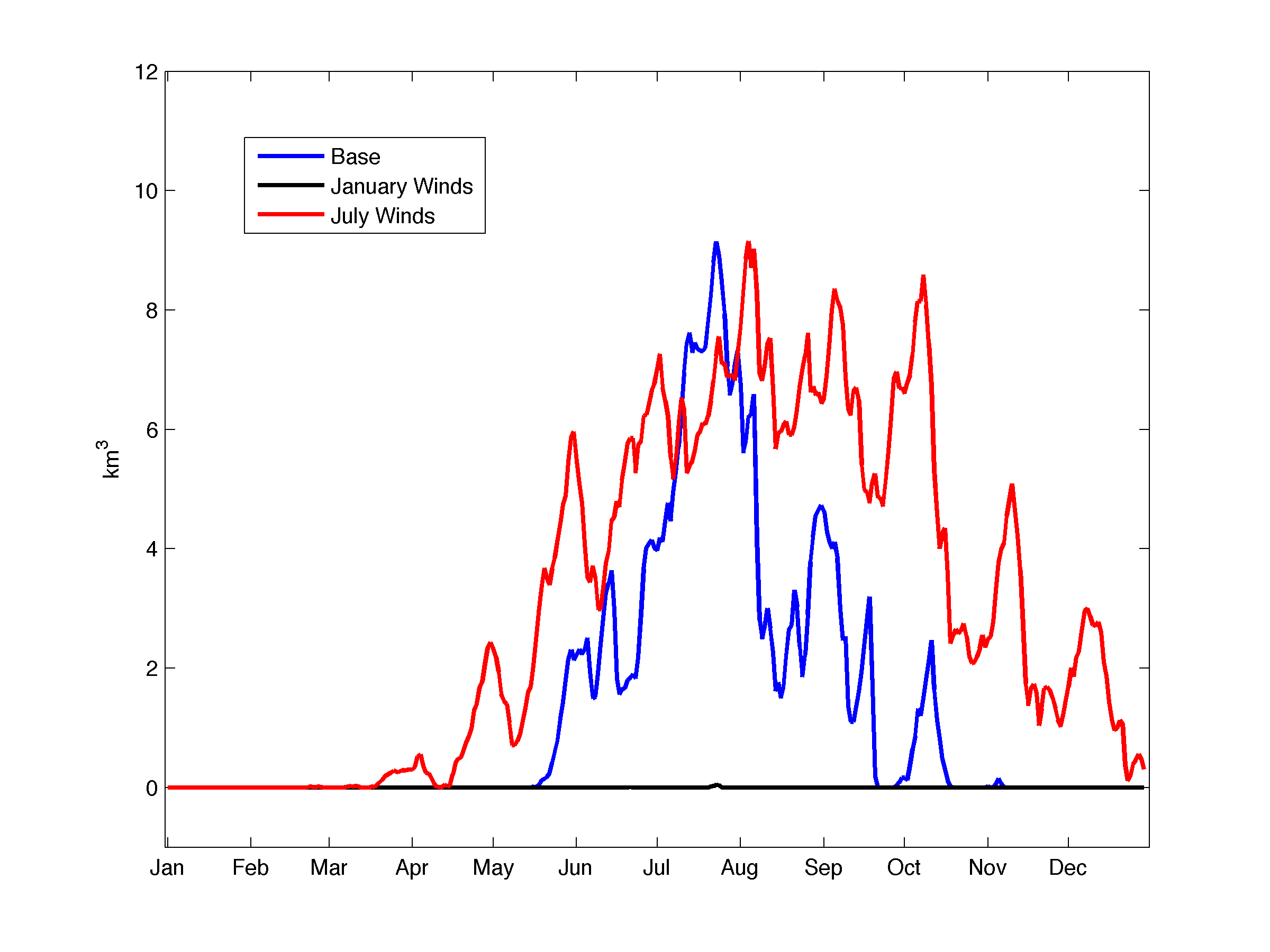 Hypoxic Volume (< 1 mg/L)
2004
To simulate realistic variability in wind forcing, May-August wind magnitudes were increased/decreased by 15%.
Average Monthly Wind Speed from Model Mid-Bay location
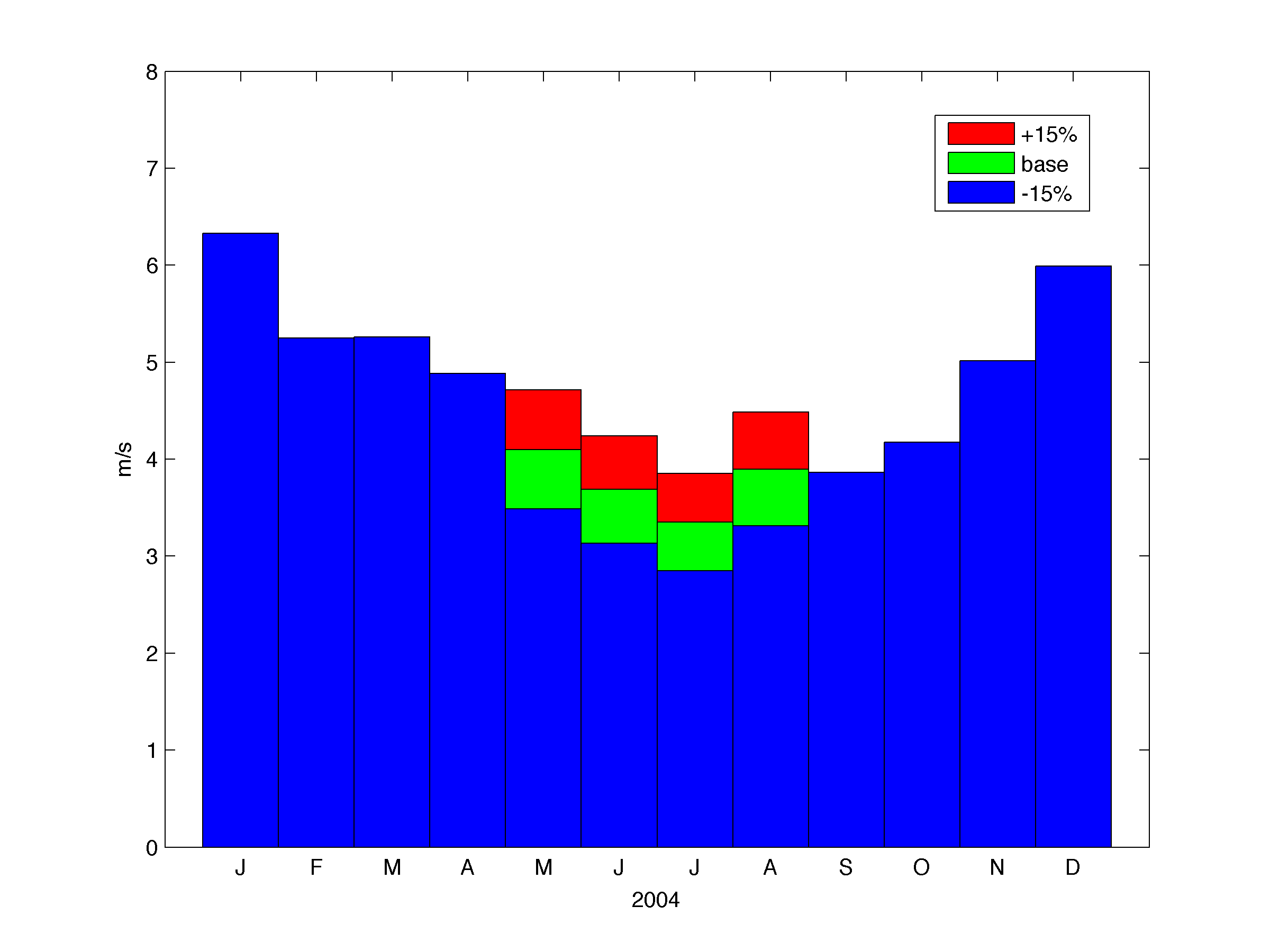 Sensitivity to Wind Speed
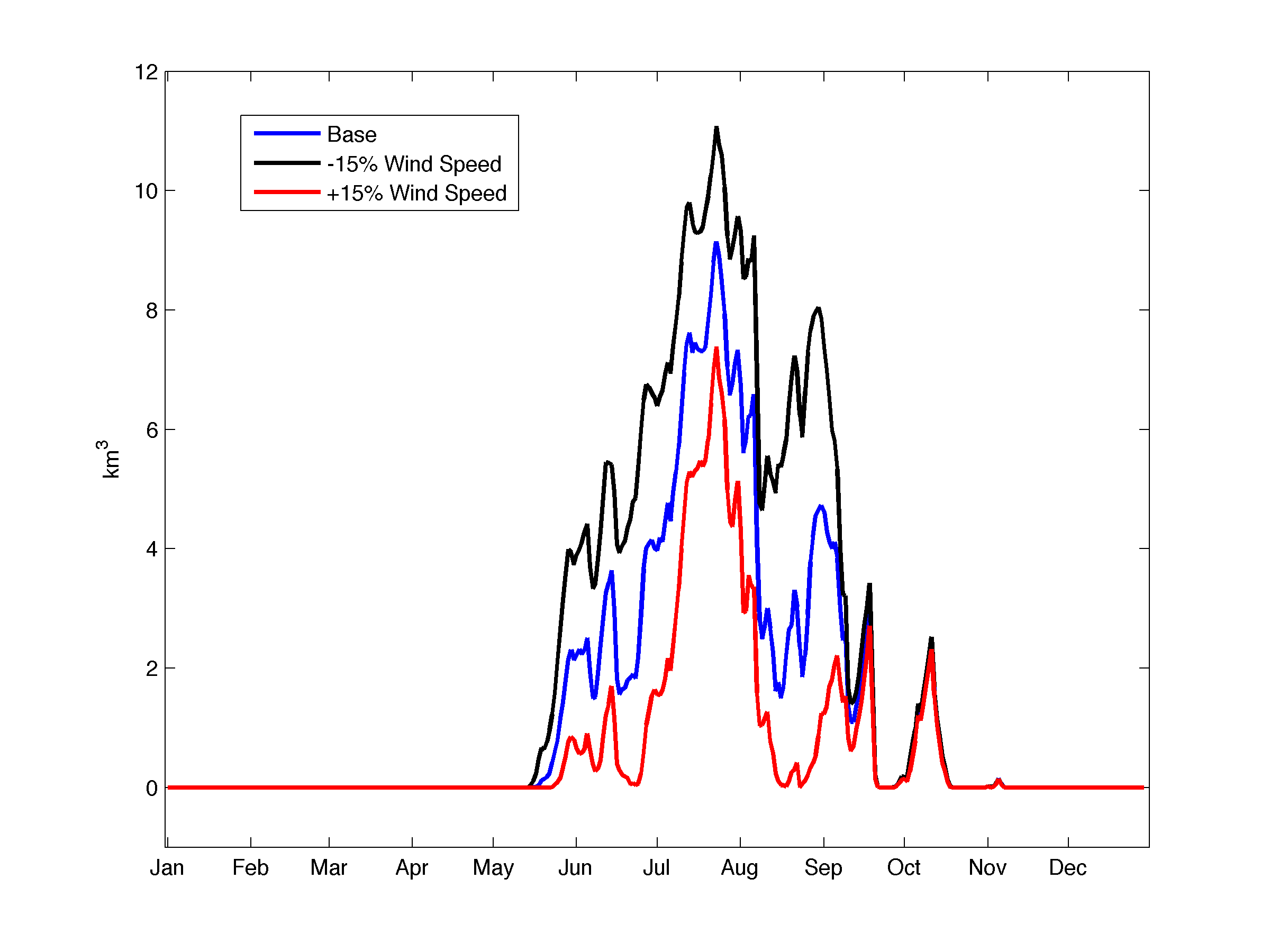 Hypoxic Volume (< 1 mg/L)
Integrated volumes:
751 km3days
476 km3days
242 km3days
Realistic changes in summer wind speed could change hypoxic volume by a factor of 3
2004
Sensitivity to Summer Wind Direction
Modeled summer wind direction
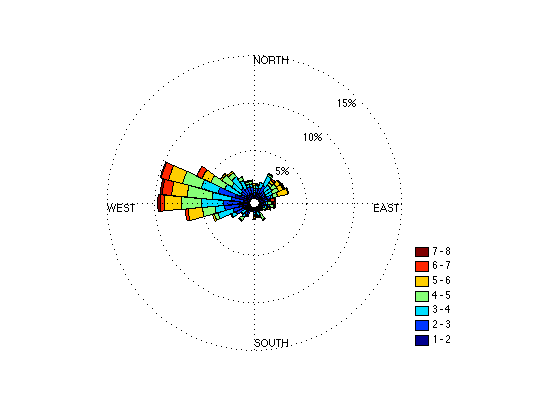 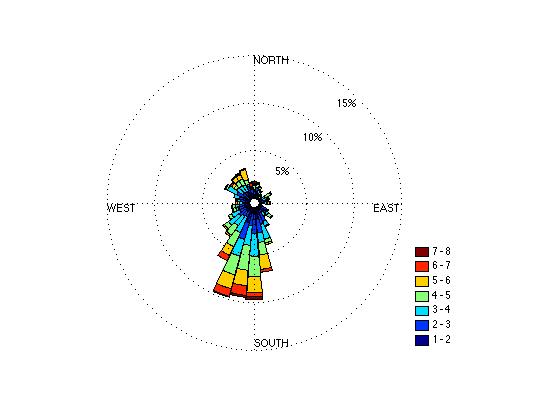 Positive 90°
Base Summer Winds
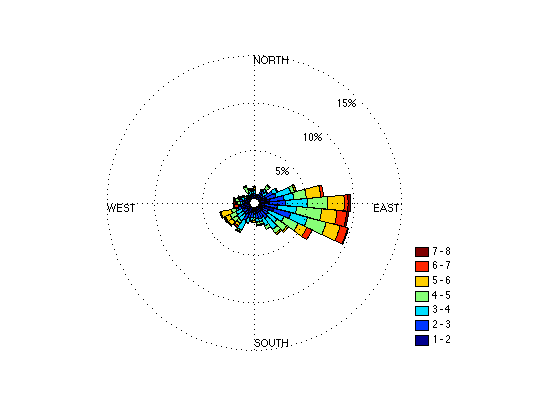 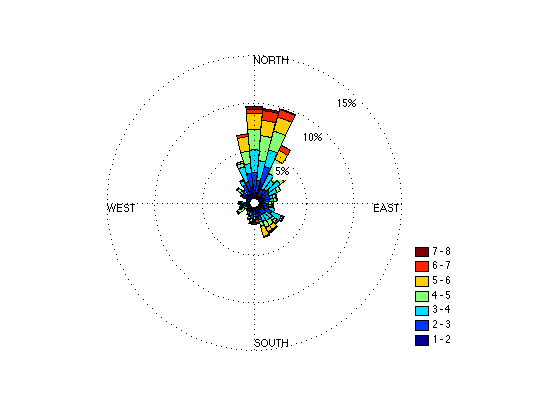 Negative 90°
180°
Sensitivity to Summer Wind Direction
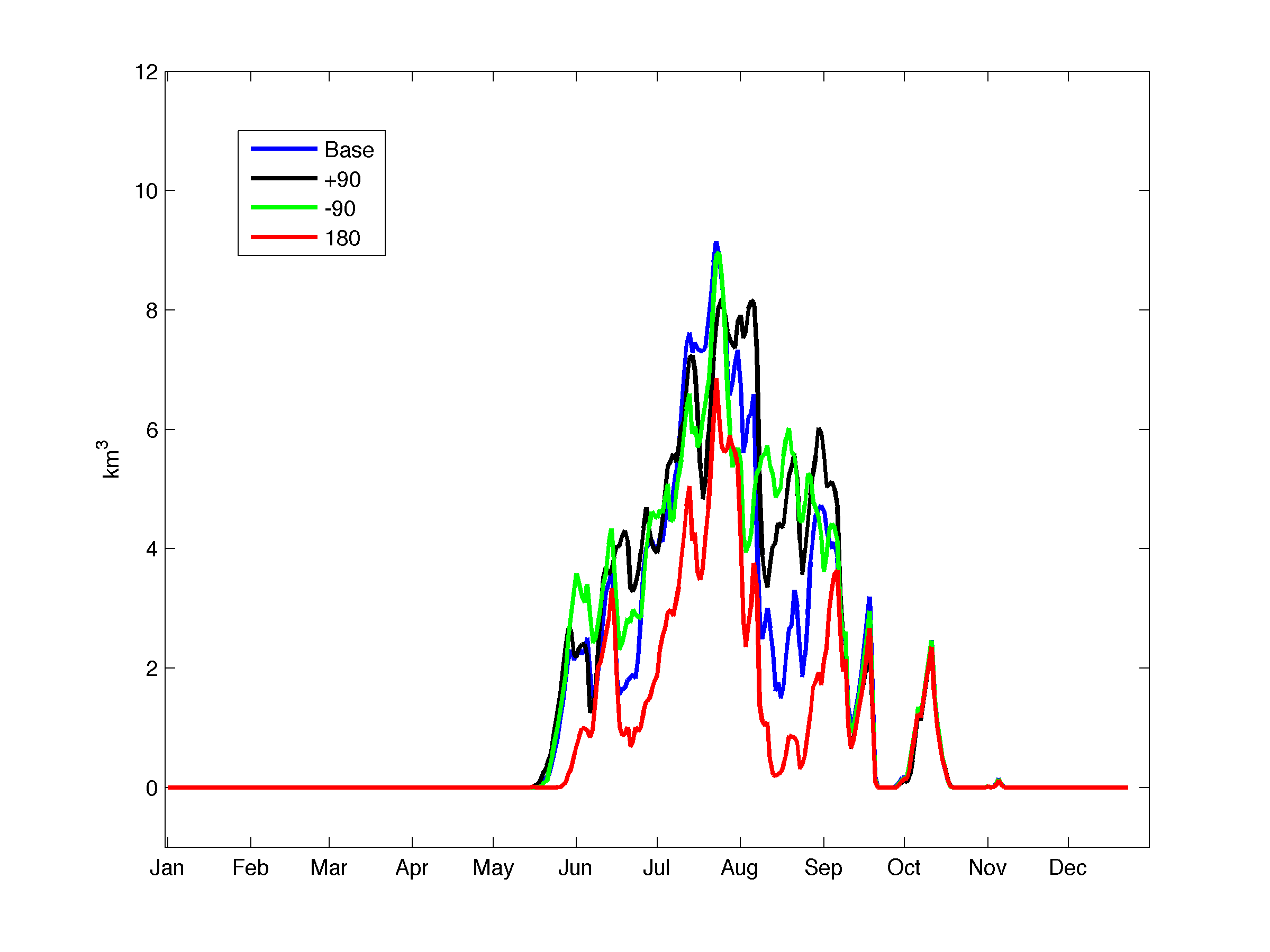 Hypoxic Volume (< 1 mg/L)
Integrated volumes:
548 km3days
527 km3days
476 km3days
278 km3days
Changes in wind direction can change the hypoxic volume by a factor of 2
2004
Physical Controls on Hypoxia in Chesapeake Bay
Malcolm Scully
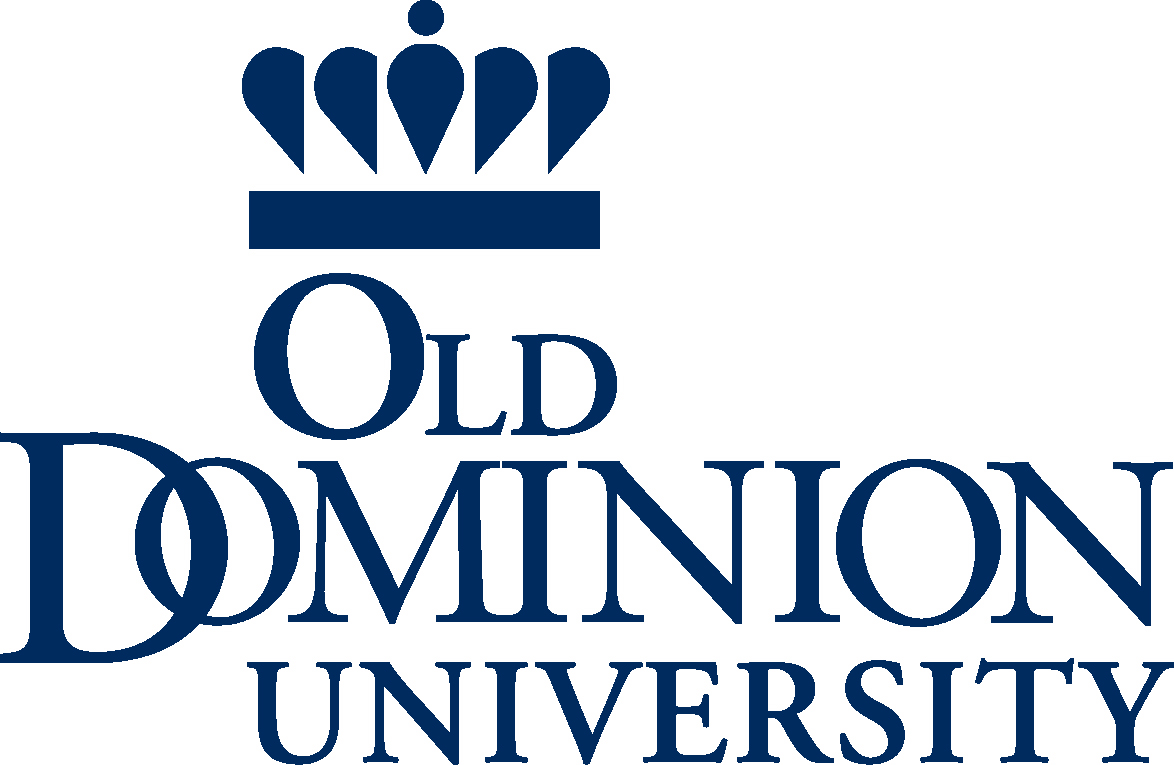 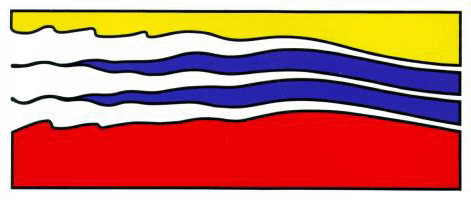 Center for Coastal Physical Oceanography
Old Dominion University
Center for Coastal Physical Oceanography
Virginia Institute of Marine Sciences, Seminar
October 21, 2011
Outline:
Background and Motivation
Simplified Modeling Approach
Importance of Physical Forcing to Seasonal Variations in Hypoxic Volume
River Discharge
Heat Flux / Temperature
Wind (Magnitude and Direction)
Inter-annual Variation in Hypoxic Volume
Conclusions
15-year Simulations (1991-2005)
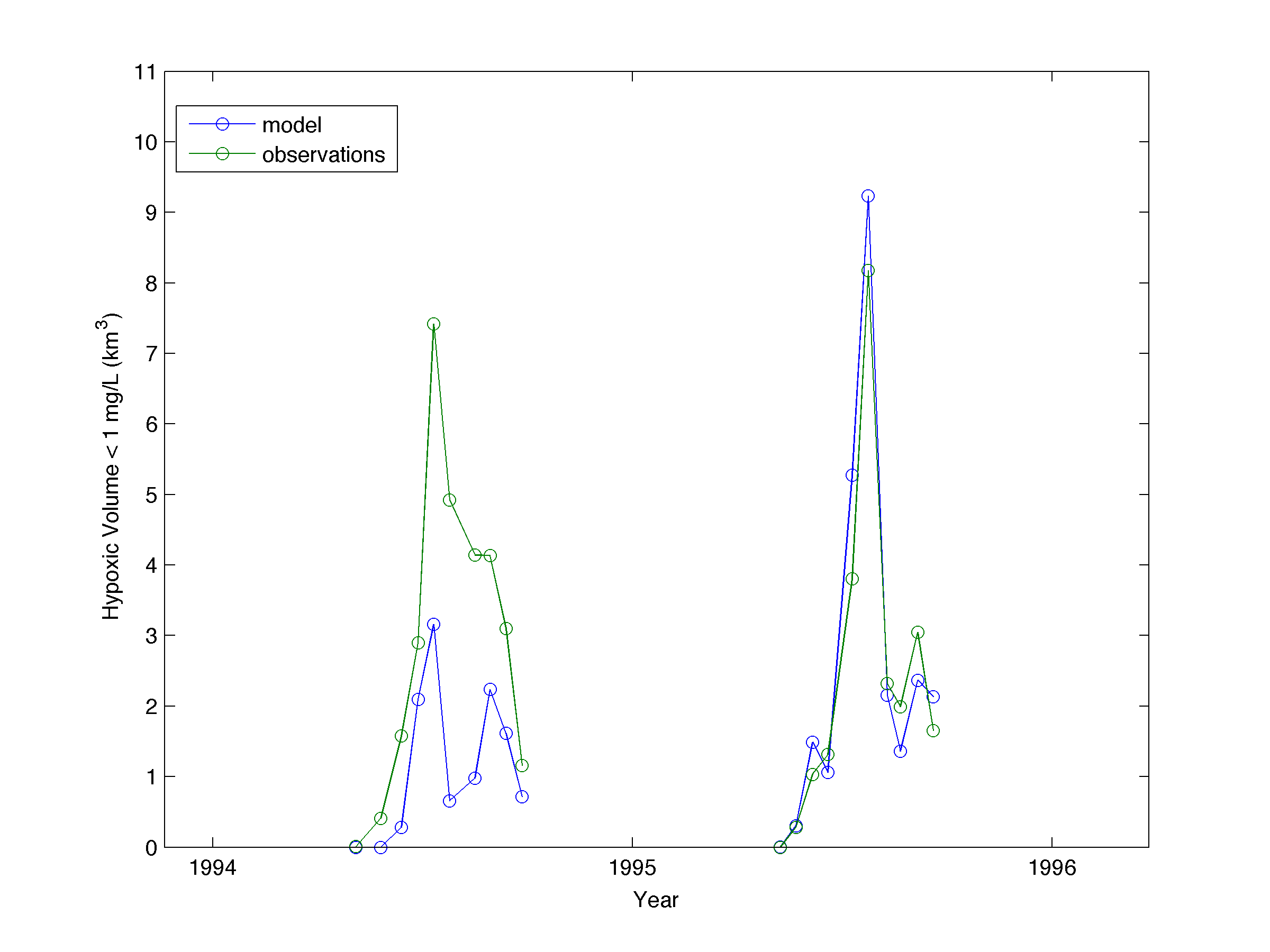 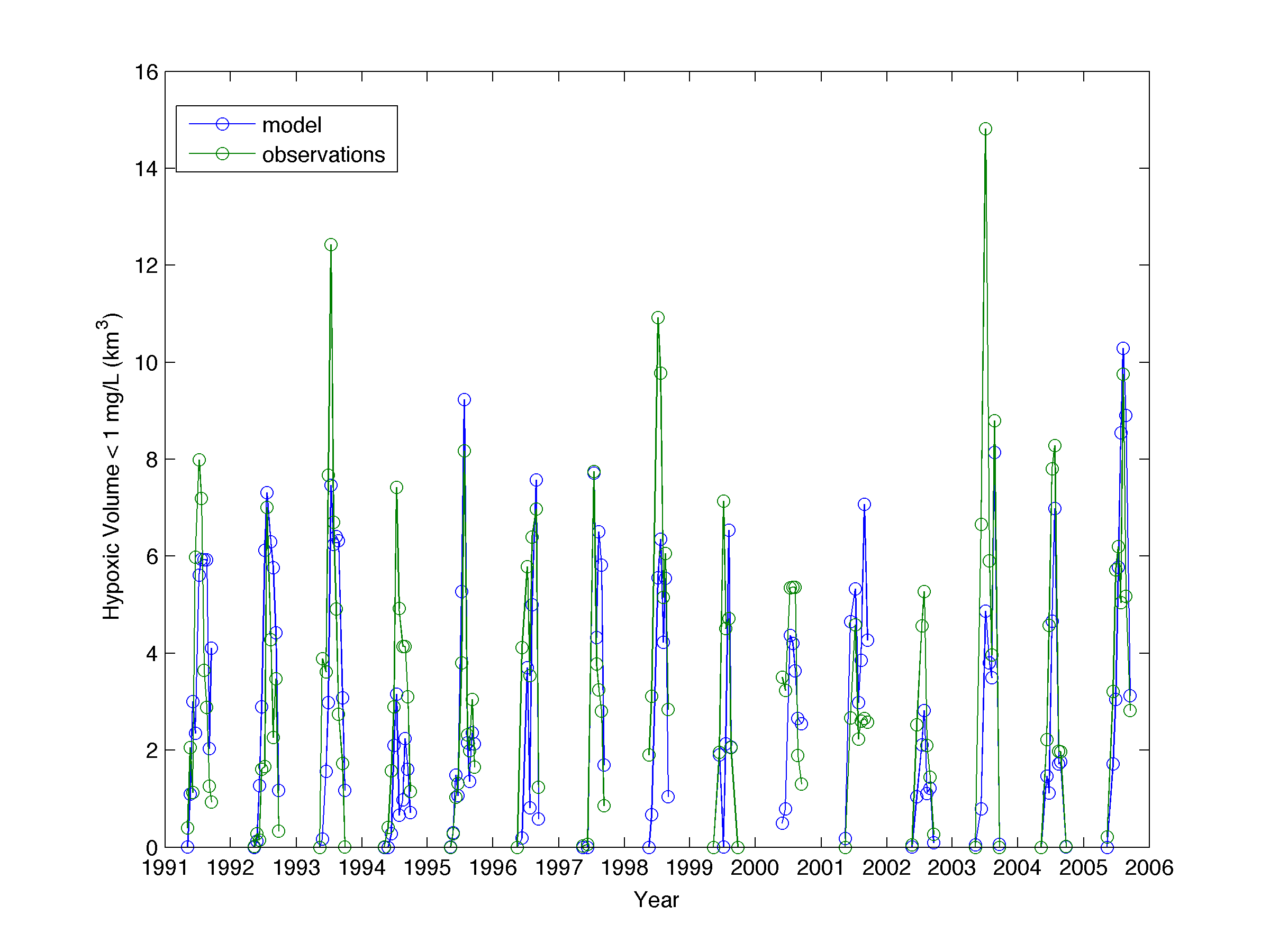 Analysis of 15-year Simulation of Hypoxic Volume (1991-2005)
Bi-monthly Averages
Observations
Model
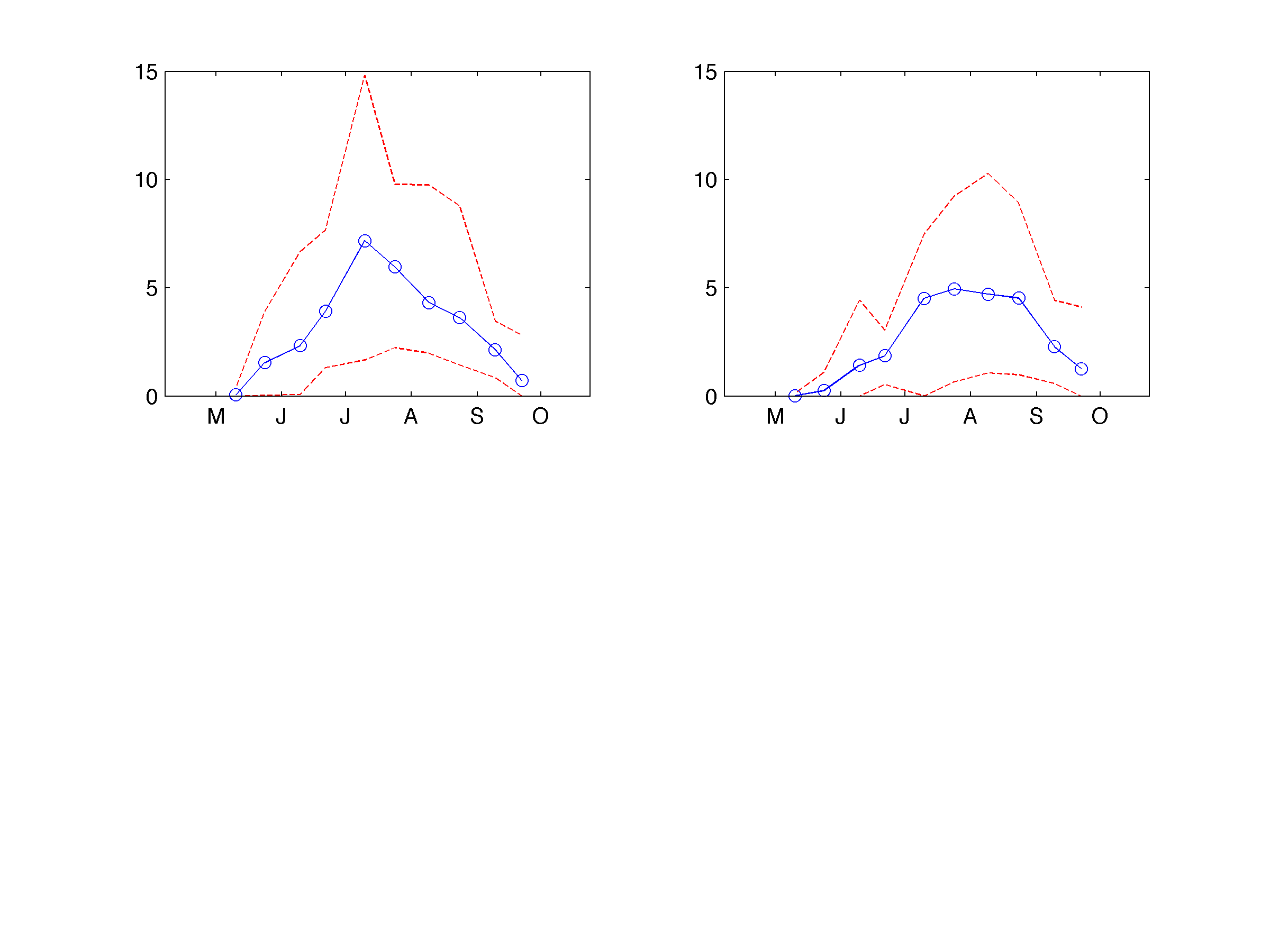 max
Hypoxic Volume (<1mg/L)
Hypoxic Volume (<1mg/L)
mean
min
month
month
Model with no biologic variability shows significant inter-annual variability
Observations have greater variability than model
Model under predicts in early summer and slightly over predicts in late summer
Does variation in physical forcing explain observed inter-annual variability in hypoxic volume?
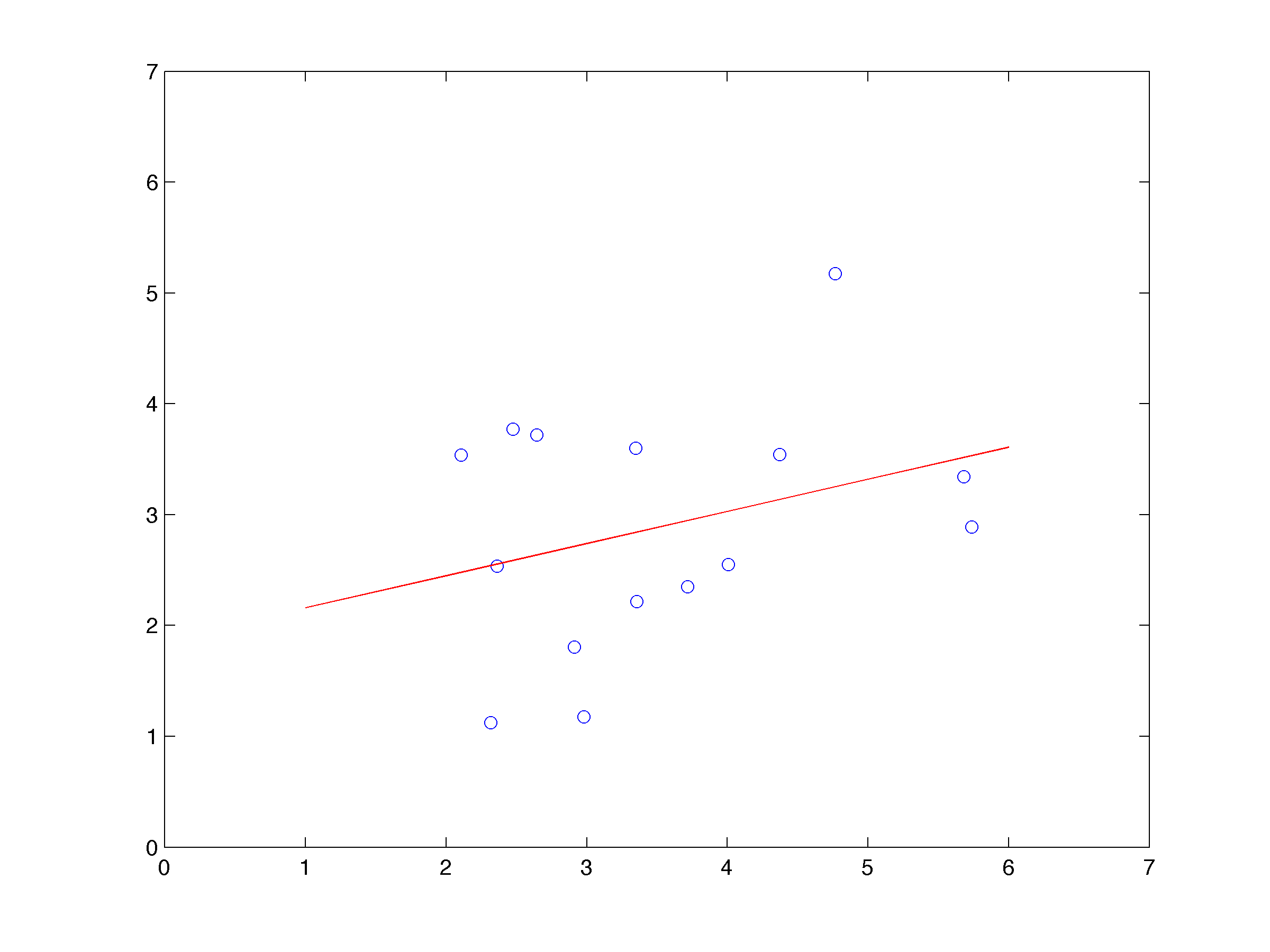 r = 0.32
p = 0.25
Not in a statistically significant way!
Annual Mean Hypoxic Volume (Modeled)
Annual Mean Hypoxic Volume (Observed)
Next Steps: Simplified Load-Dependent Respiration Rate
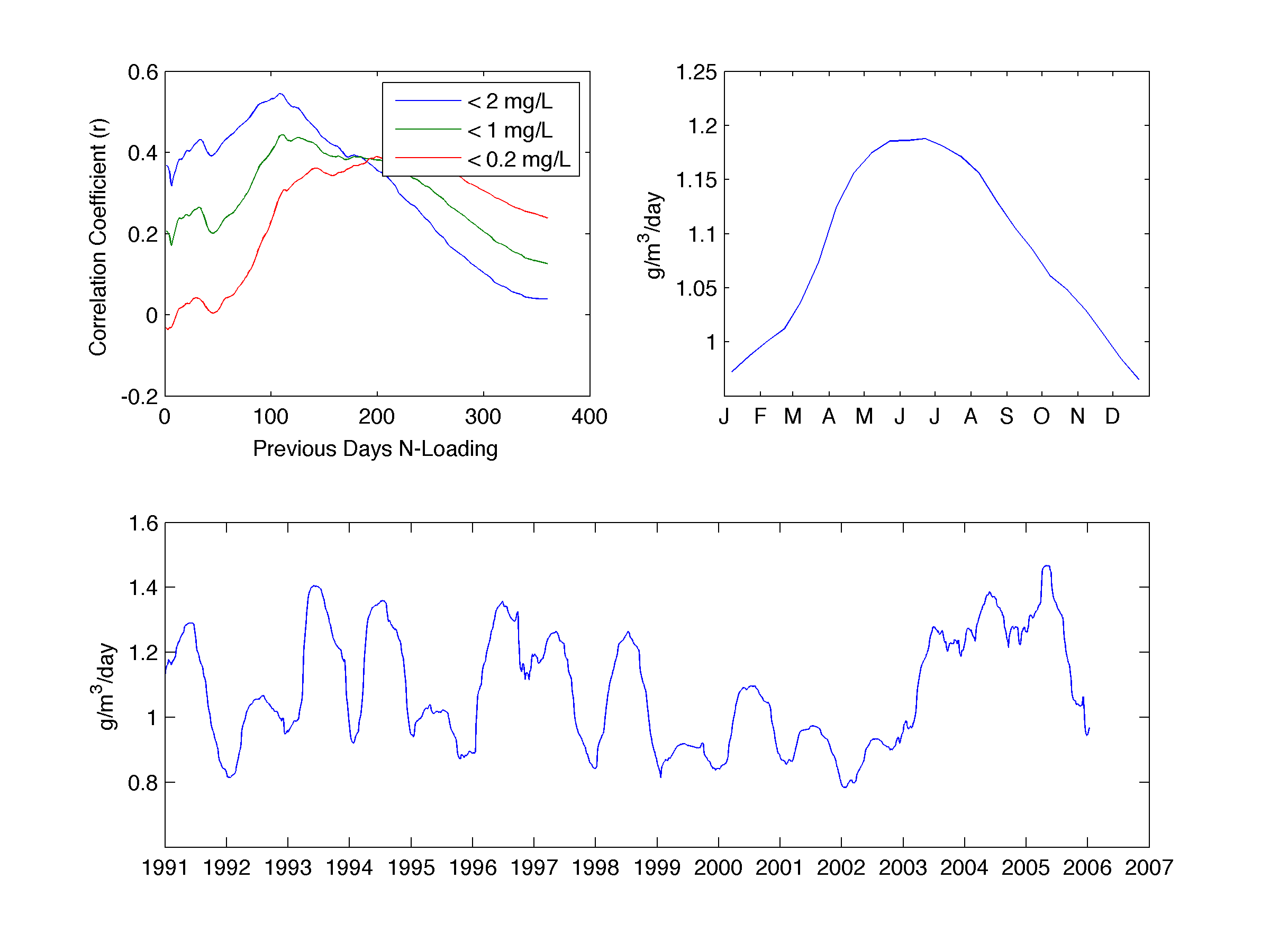 Monthly-averaged Respiration Rate
Load-Dependent Respiration Rate (Scaled by Integrated Nitrogen Loading—Previous 250 days)
Preliminary Results with Load-Dependent Respiration Rate
Constant Resp. Rate
Load-dependent Resp. Rate
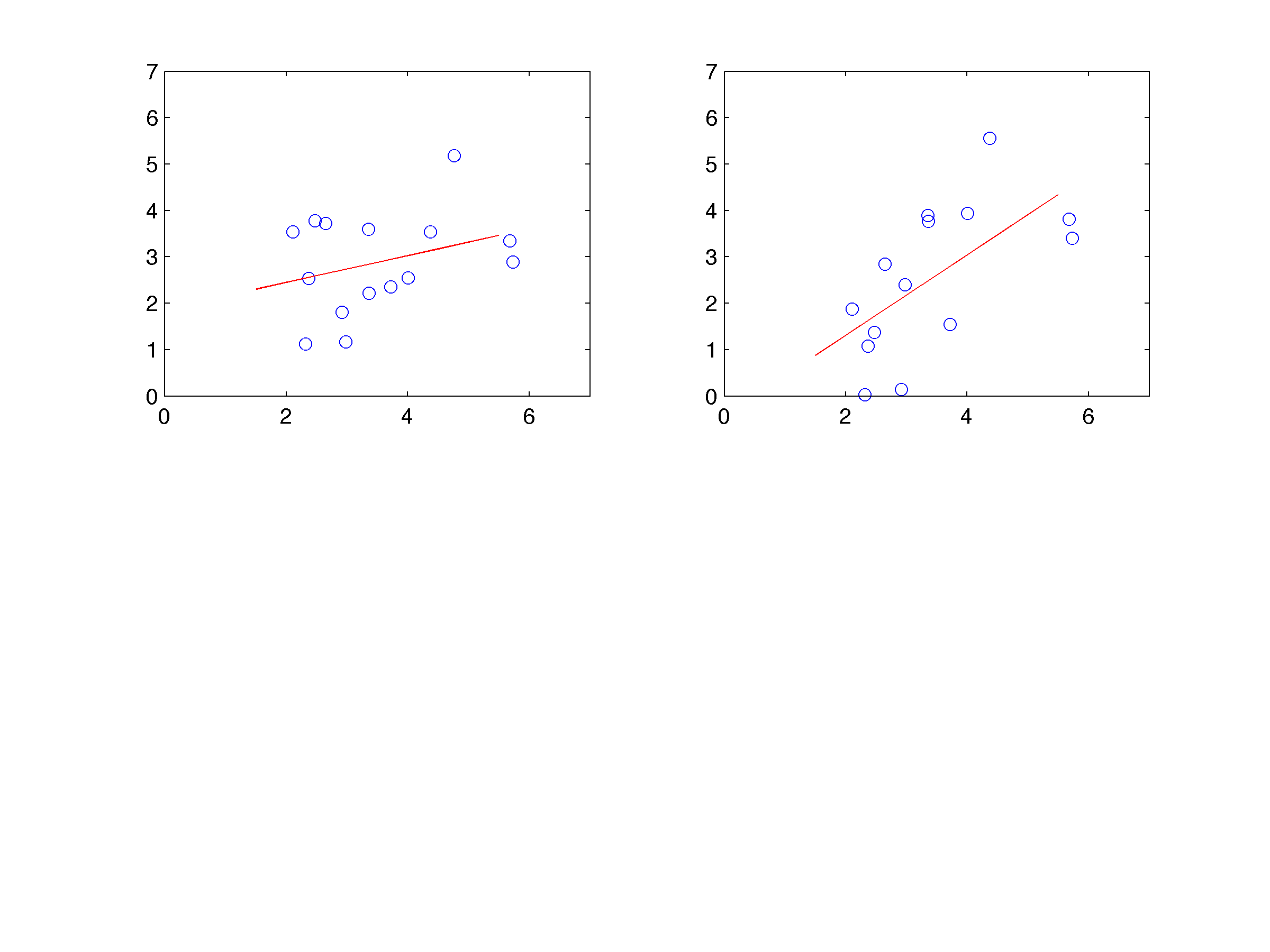 r = 0.315
p =0.252
r = 0.628
p =0.016
Hypoxic Volume (Modeled)
Hypoxic Volume (Modeled)
Hypoxic Volume (Observed)
Hypoxic Volume (Observed)
Conclusions
A relatively simple model with no biological variability can reasonably account for the seasonal cycle of hypoxia in Chesapeake Bay.
Wind speed and direction are the two most important physical variables controlling hypoxia in the Bay.
Model results are largely insensitive to variations in river discharge, when the role of nutrient delivery is not accounted for.
Changes in air temperature and the associated changes in water temperature via sensible heat flux can have a measurable influence on the overall hypoxic volume.
A 15-year model simulation with constant respiration rate produces significant inter-annual variability in hypoxic volume, by largely fails to reproduce the observed variability.
Model residuals are significantly correlated with the integrated Nitrogen loading demonstrating the importance of biological processes in controlling inter-annual variability
Preliminary attempts to include the effects of nutrient loading though a load-dependent respiration formulation show promise for capturing observed inter-annual variability.